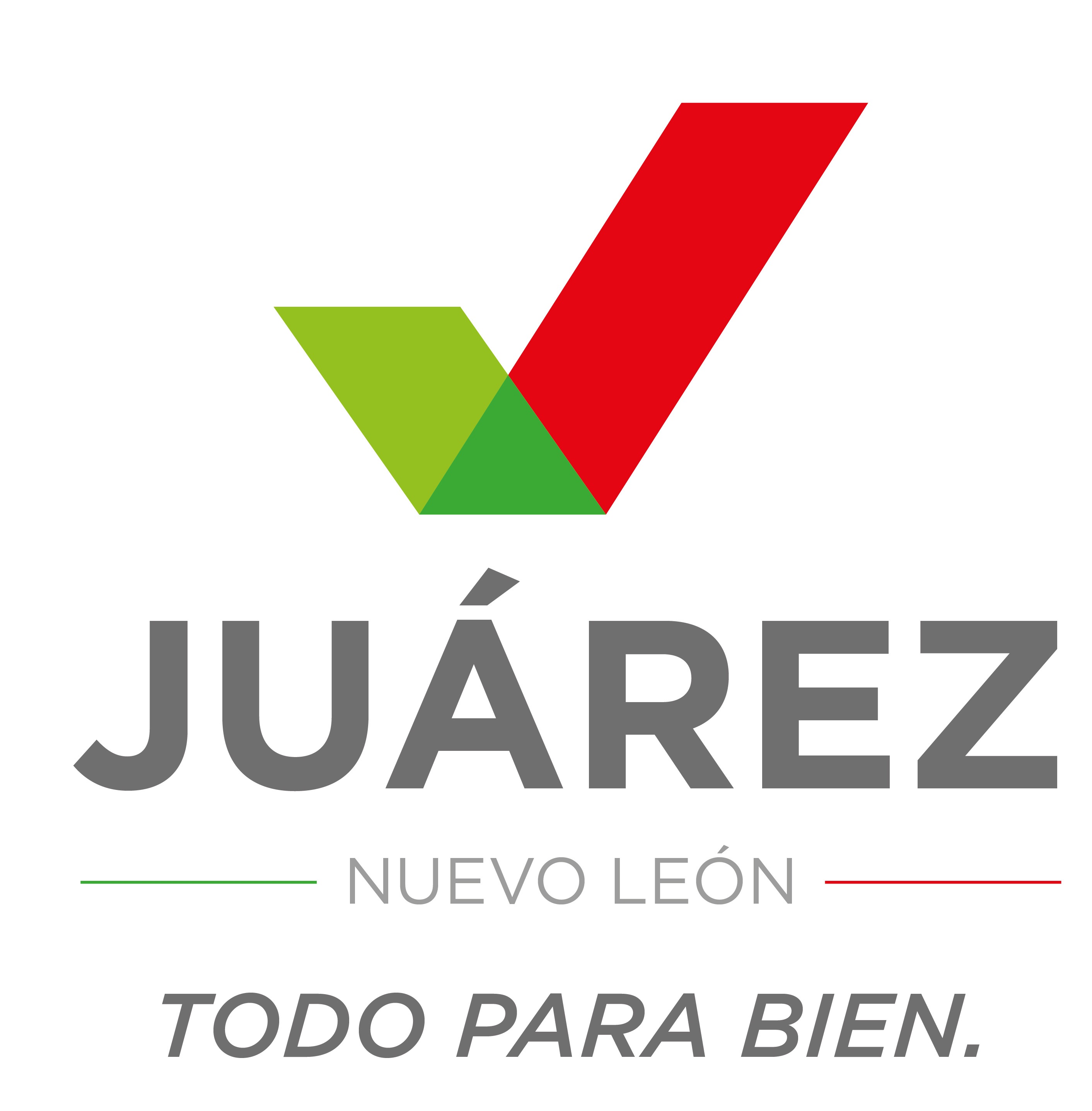 DIRECCIÒN        DE EDUCACIÒN
INFORME MENSUAL
OCTUBRE
ADMINISTRACIÒN 2015-2018
Servicios y Atención       Ciudadana
Se ha realizado la Atención Ciudadana así como de Directivos y Maestros de los Planteles Educativos de Nivel Básico, Medio Superior y Superior para atender sus necesidades.
Se atendió un total 93 personas en la Dirección de Educación son los siguientes servicios que ofrecemos :
Programa de Becas
Programa de Prepa Abierta
Programa del INEA
Orientación Educativa
Apoyo para Reubicación de alumnos y cambios de turno
Becas
Se atendieron a 12 alumnos de nivel medio superior y superior, a los que se les apoyo con Becas en las Diferentes Universidades, Preparatorias e Institutos Educativos, para que sigan con su educación.
Platica Motivacional
Impartidas por el corredor Juan Cantú El Árabe  y su equipo de trabajo en la Sec. # 71 General  Leandro Valle Directora Profra. Rosalinda Rodríguez.
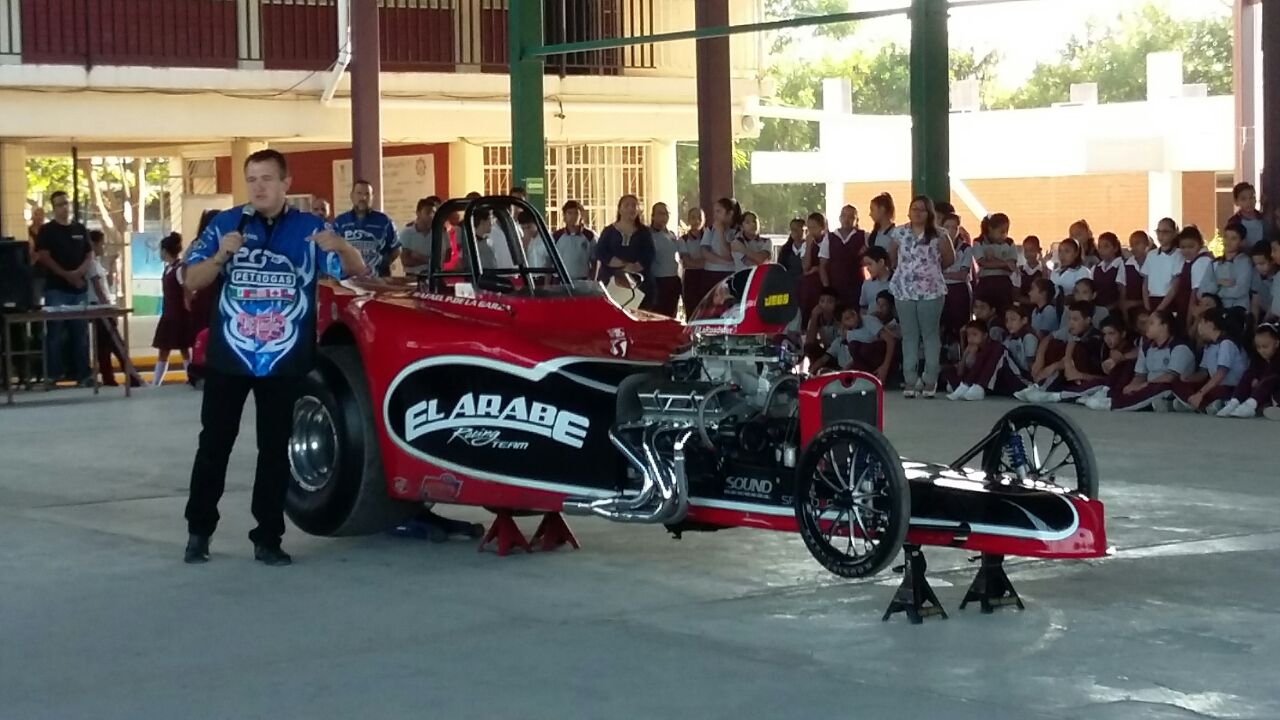 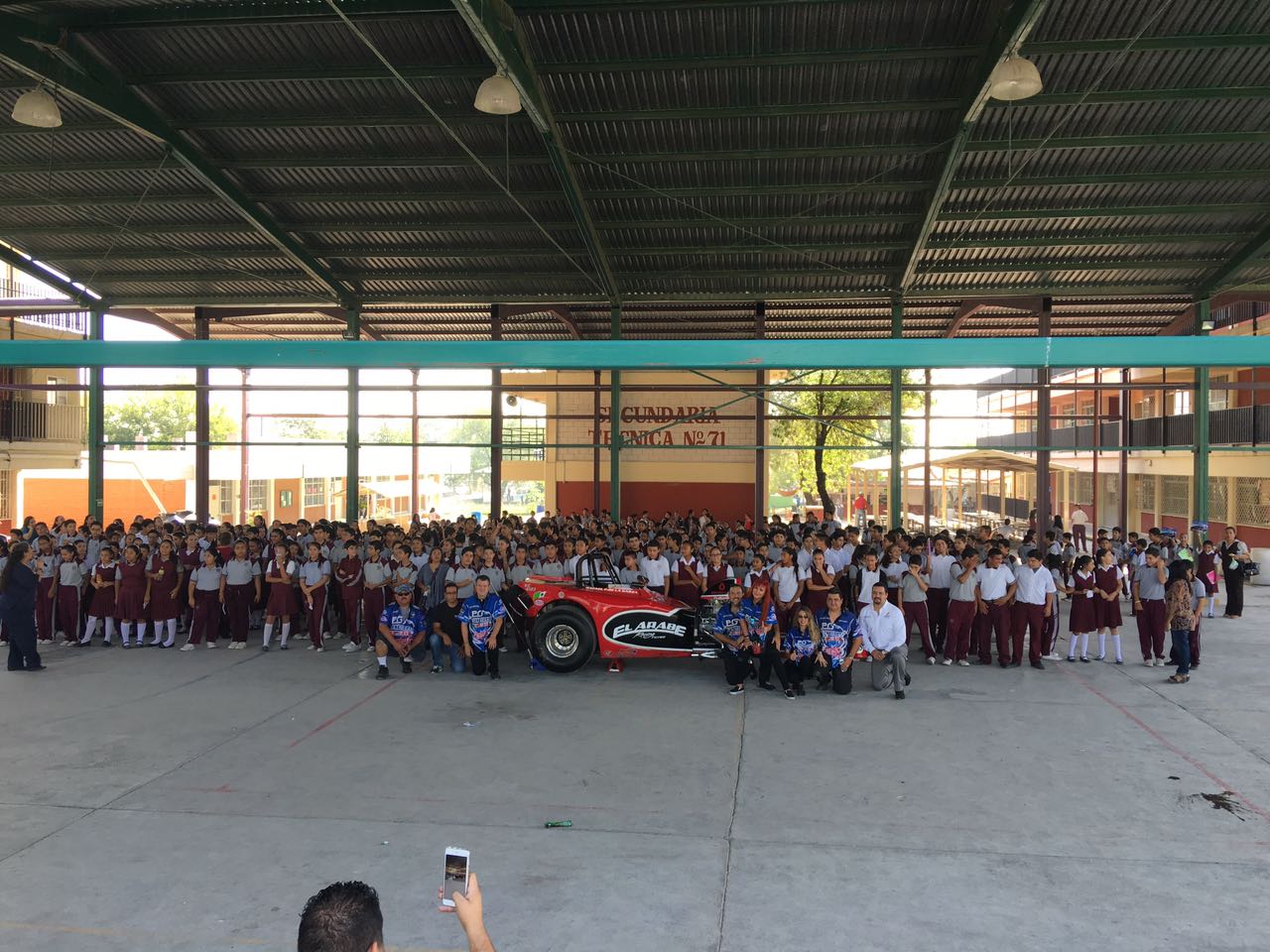 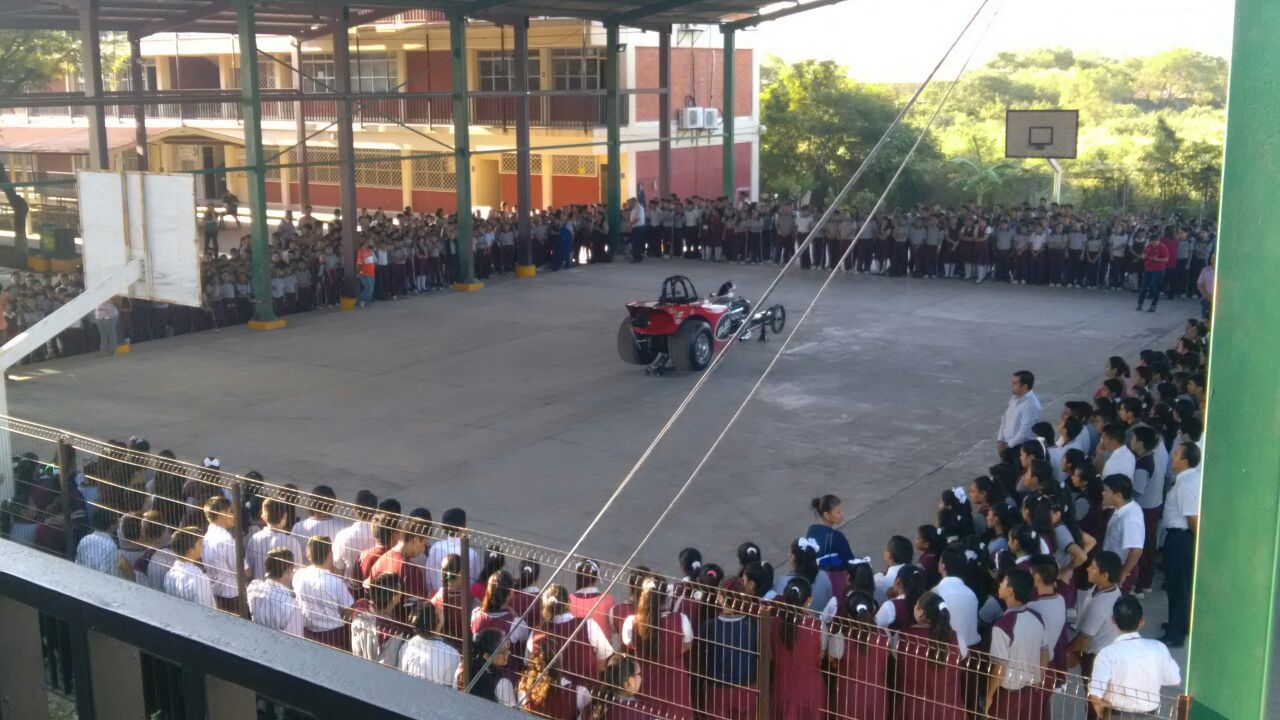 Conferencia de las Adicciones
Impartidas  por el Centro de integración juvenil encargada Lic. Yolanda Arellano en la  Sec. # 8 Profr. Ciro Meza Tejeda Director Raymundo Caballero.
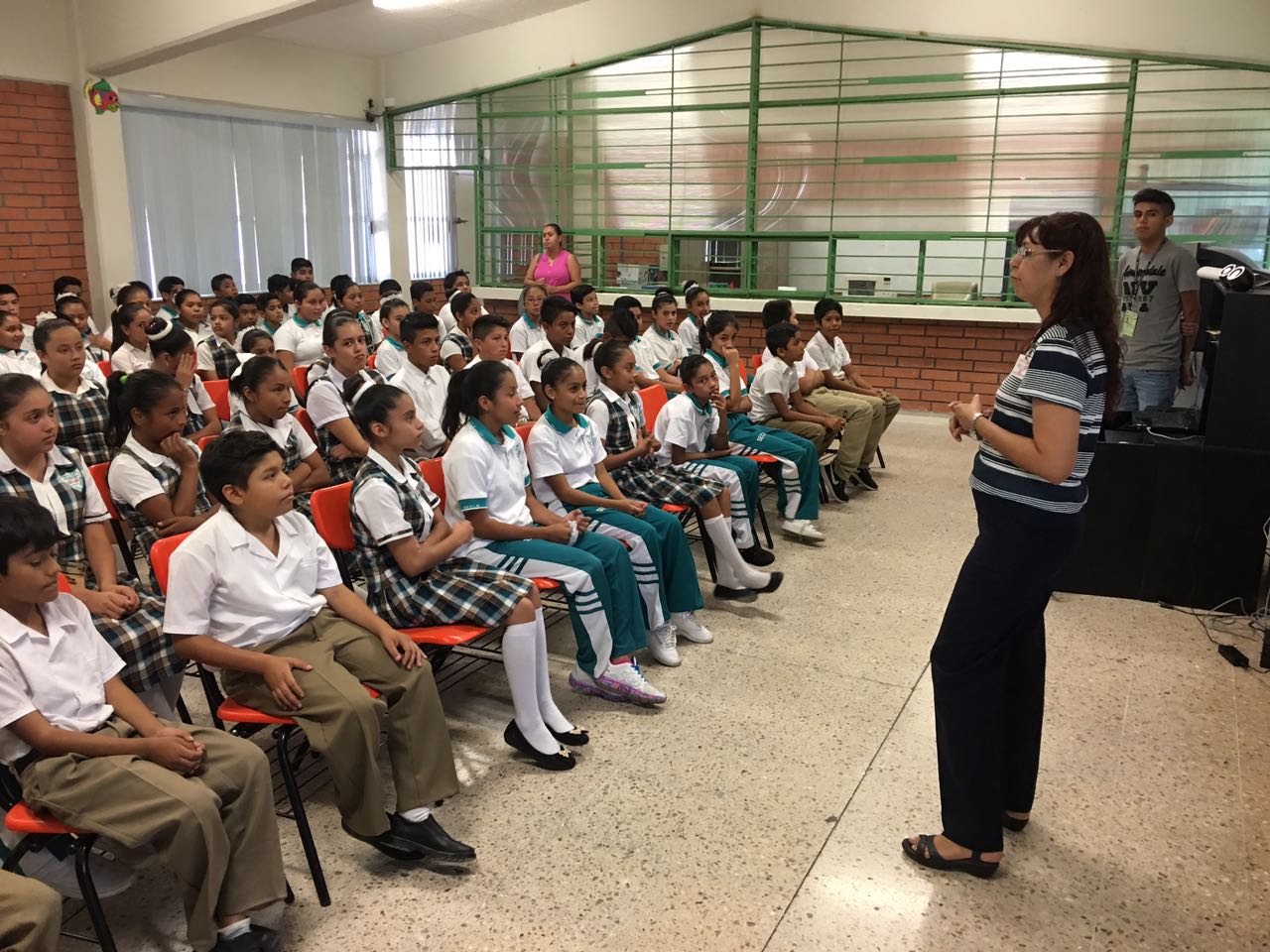 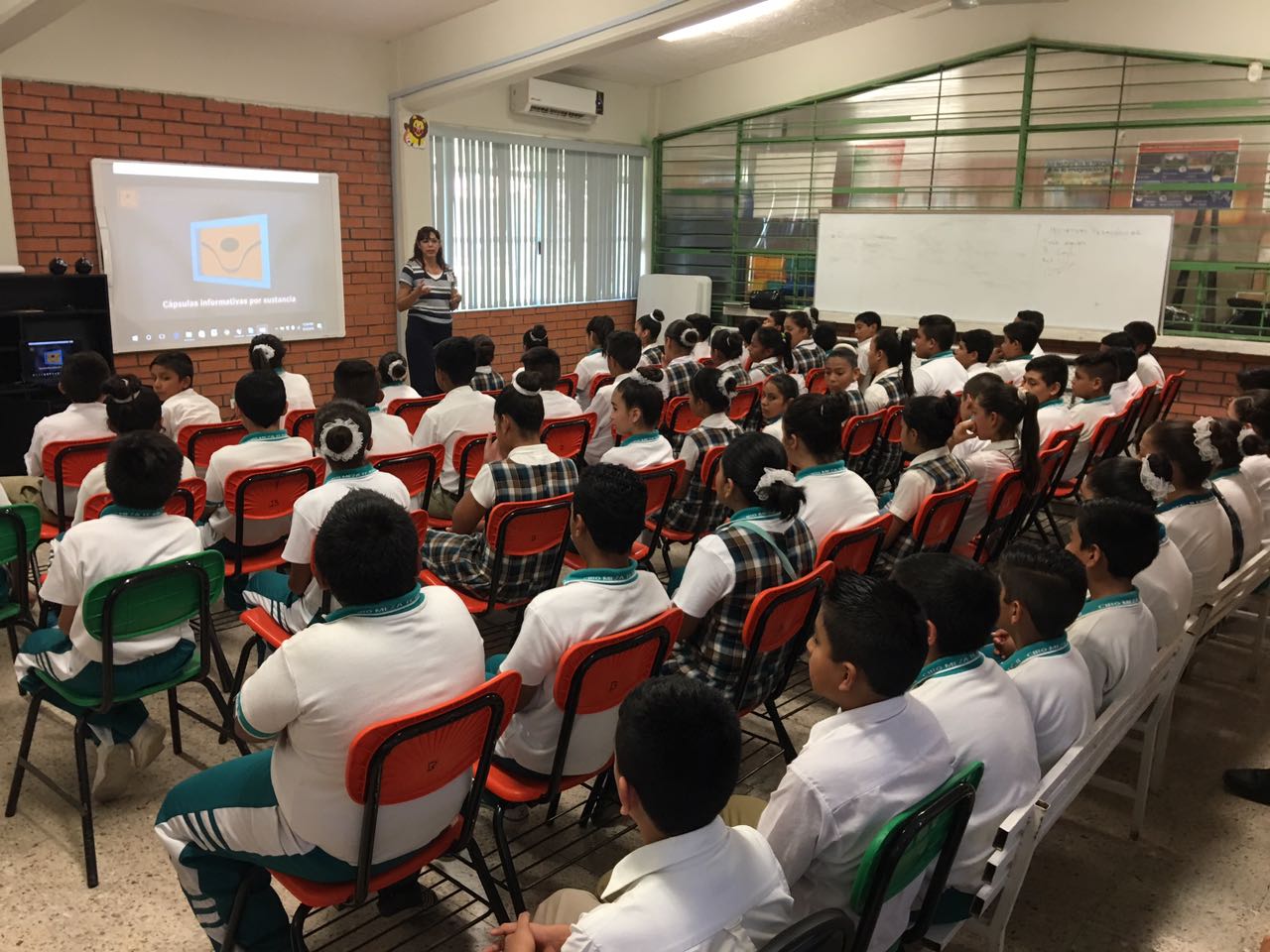 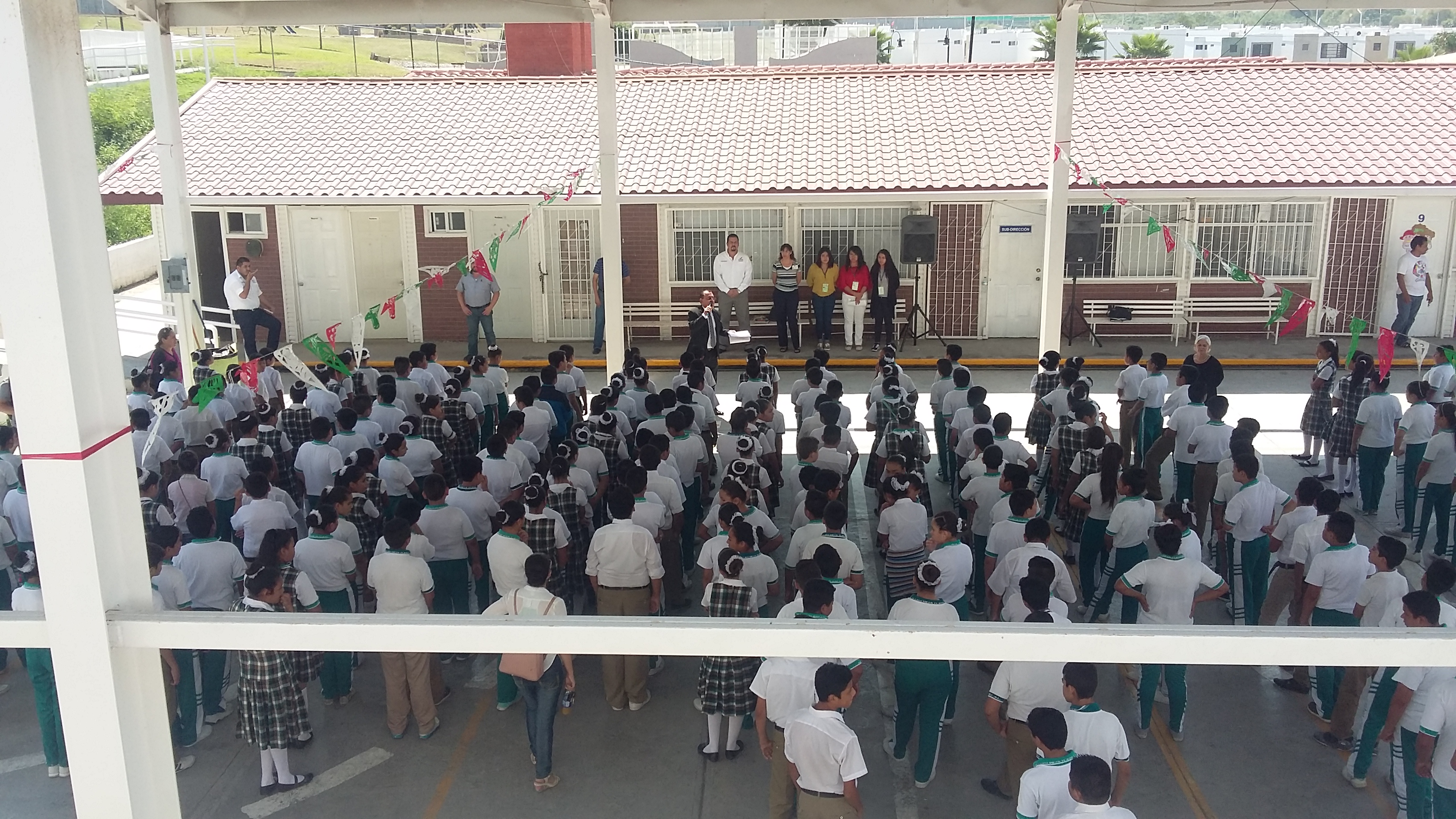 Operación Mochila
Con el apoyo del programa de participación social y Secretaria Seguridad Publica en la Sec # 8 Profr. Ciro Meza Tejeda  Director Raymundo Caballero.
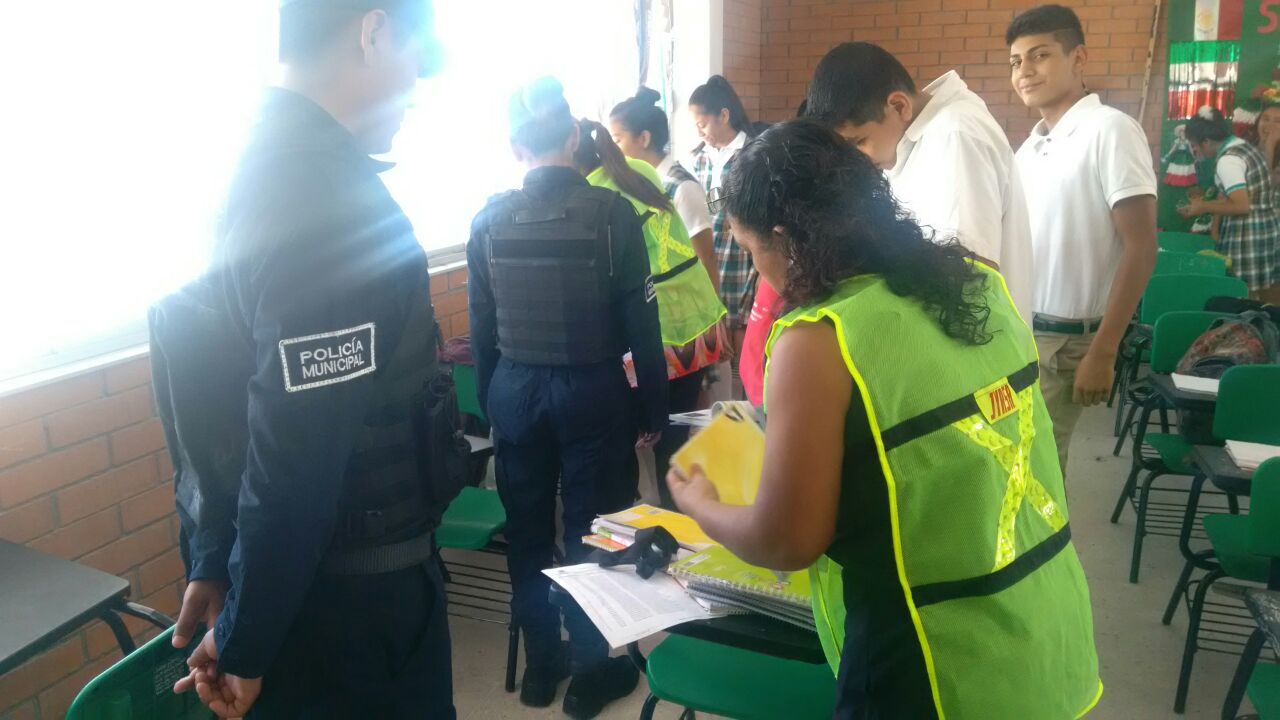 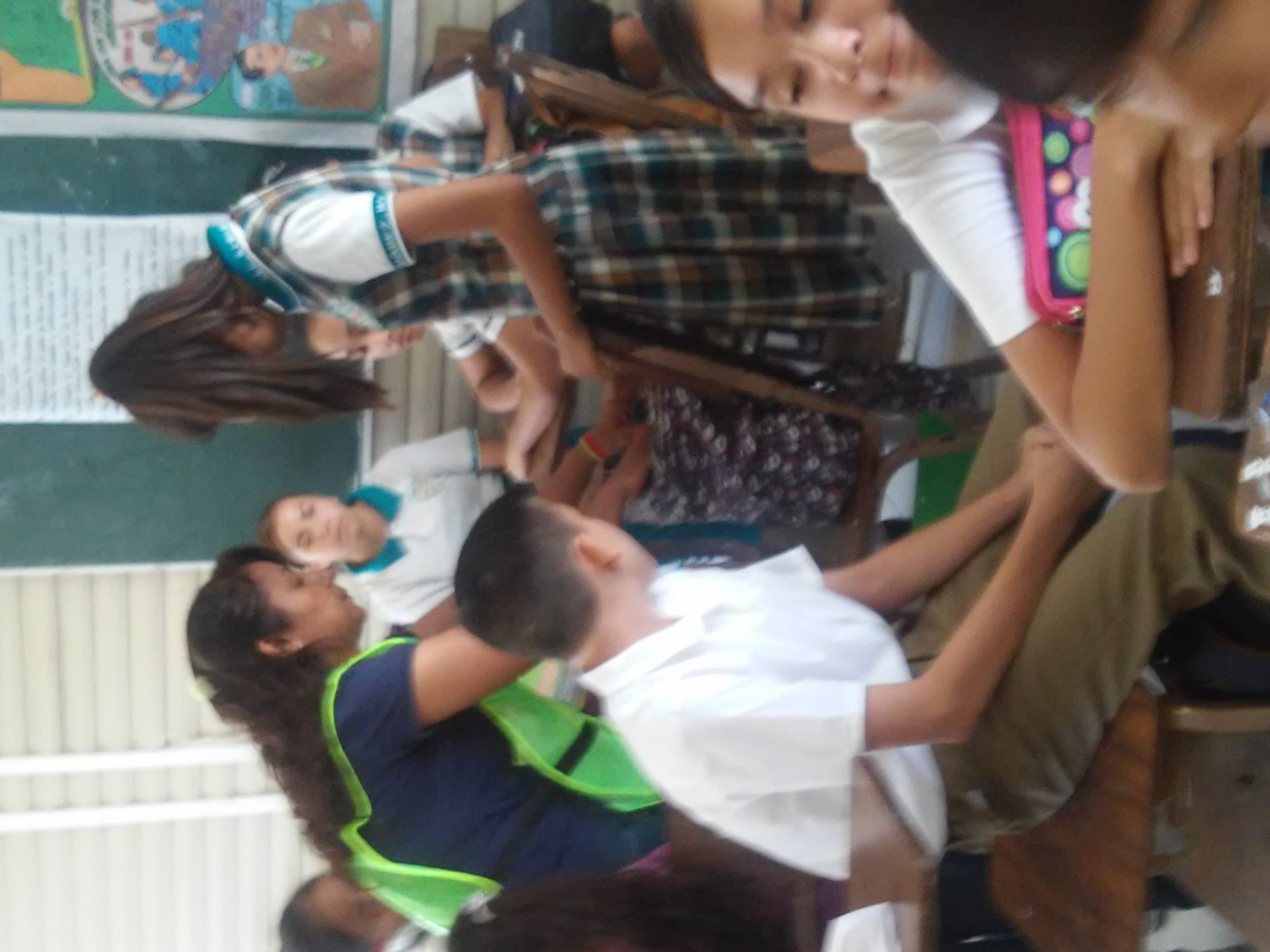 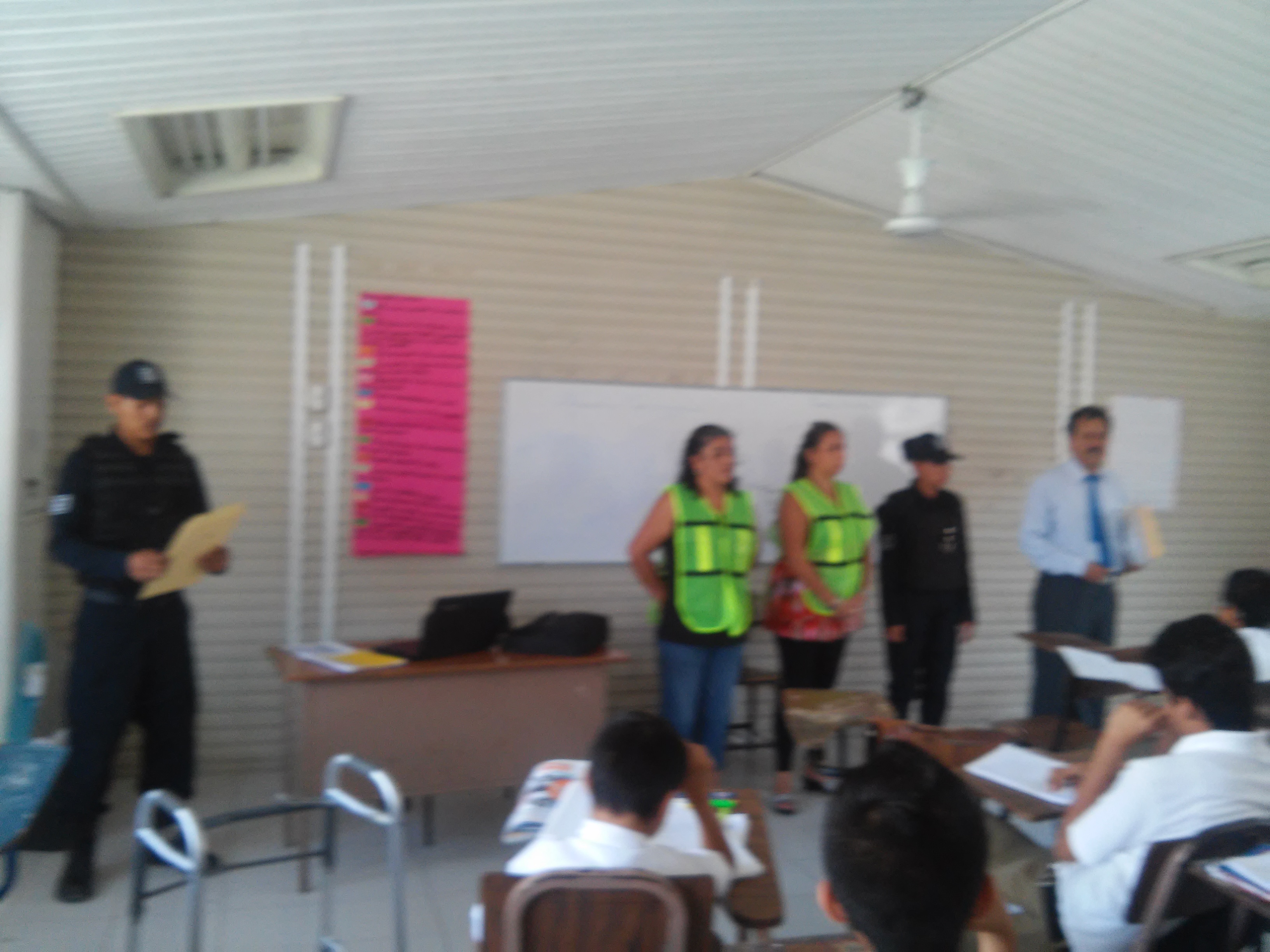 Apertura Estatal de Sesiones
Programa Educación Inicial Ciclo escolar 2016 - 2017 se llevo acabo en las instalaciones DIF Guadalupe colonia Evolución.
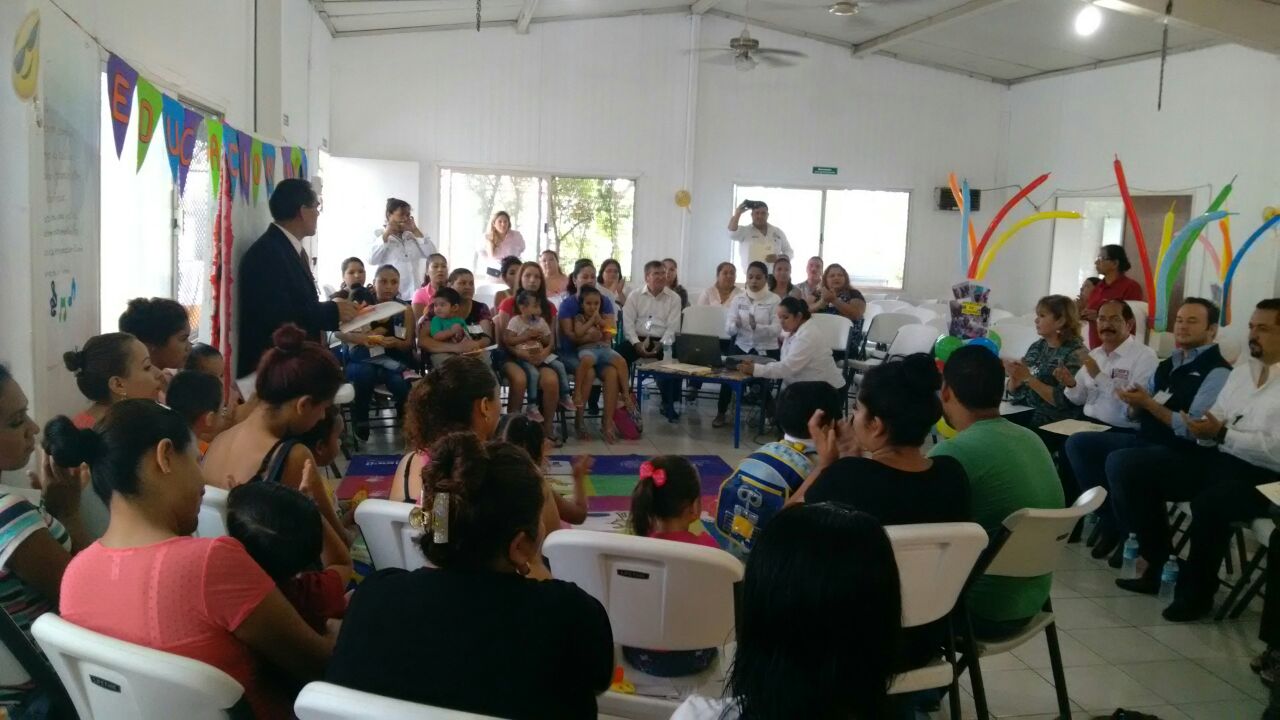 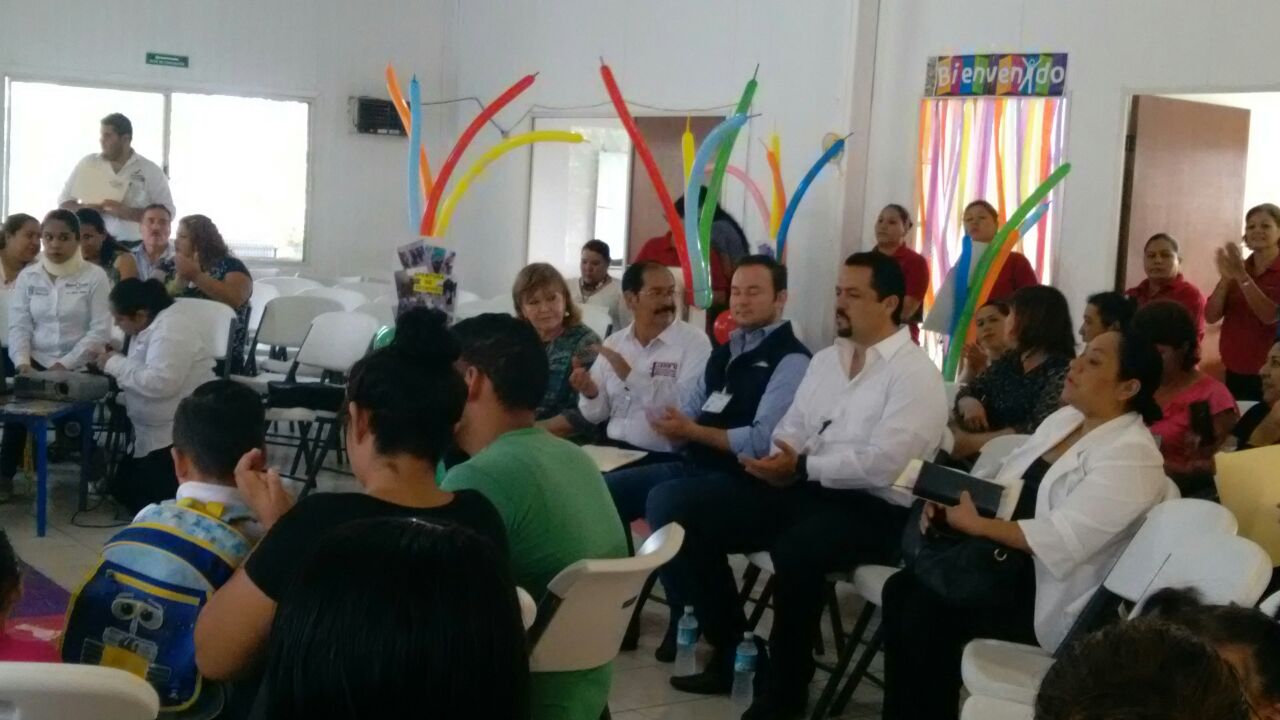 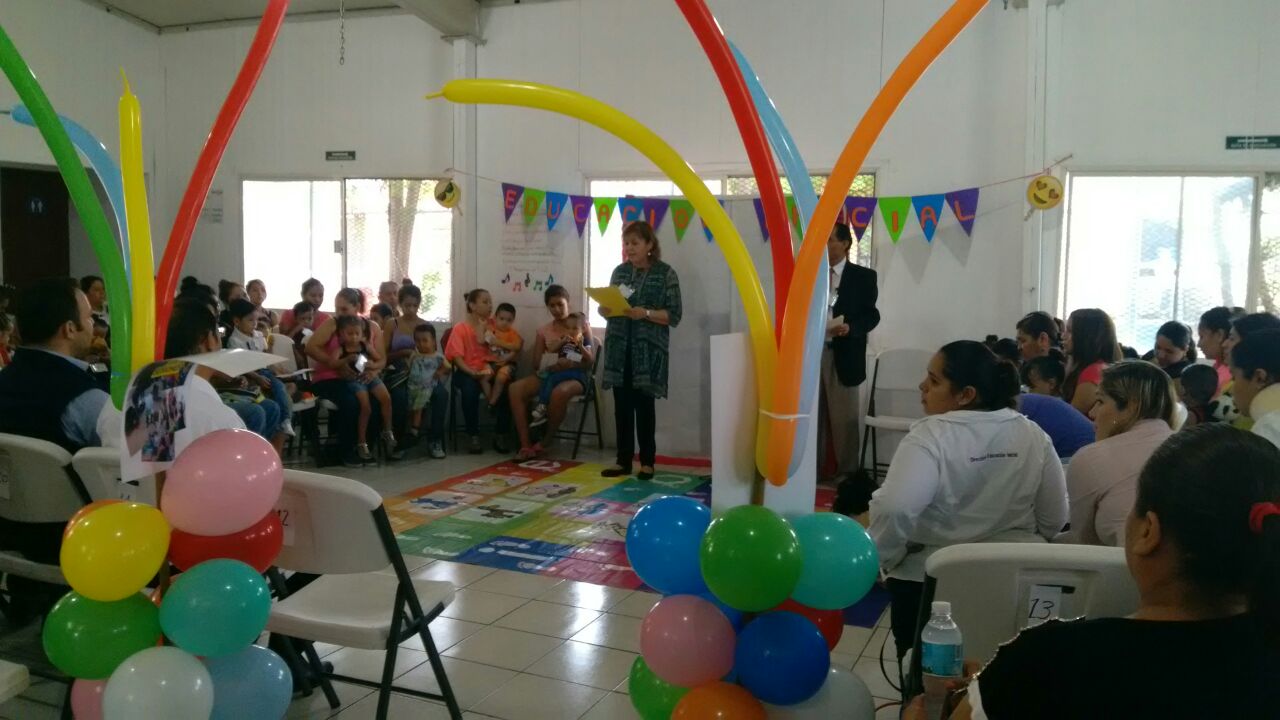 Reunión para convenios de Servicio Social
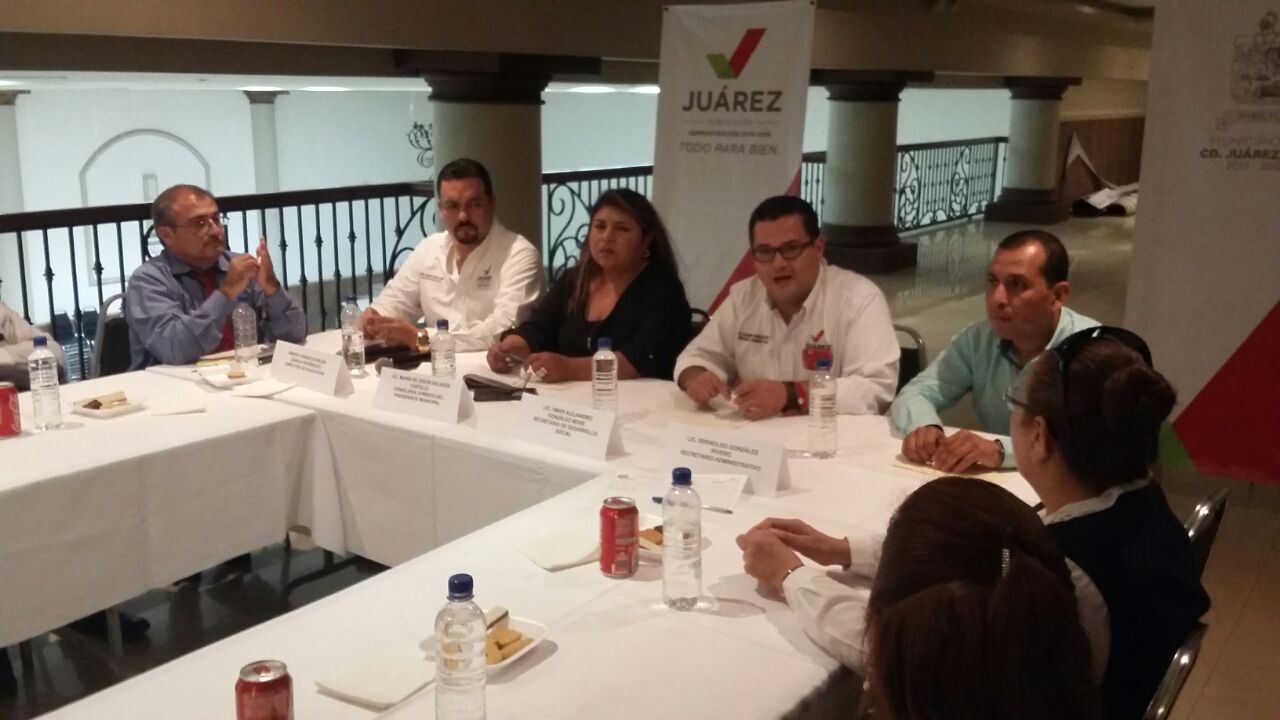 Se llevo acabo  juta con las escuelas de Nivel Medio Superior  y Superior que tienen convenio con municipio, para que sus alumnos realicen su servicio social en el Municipio.
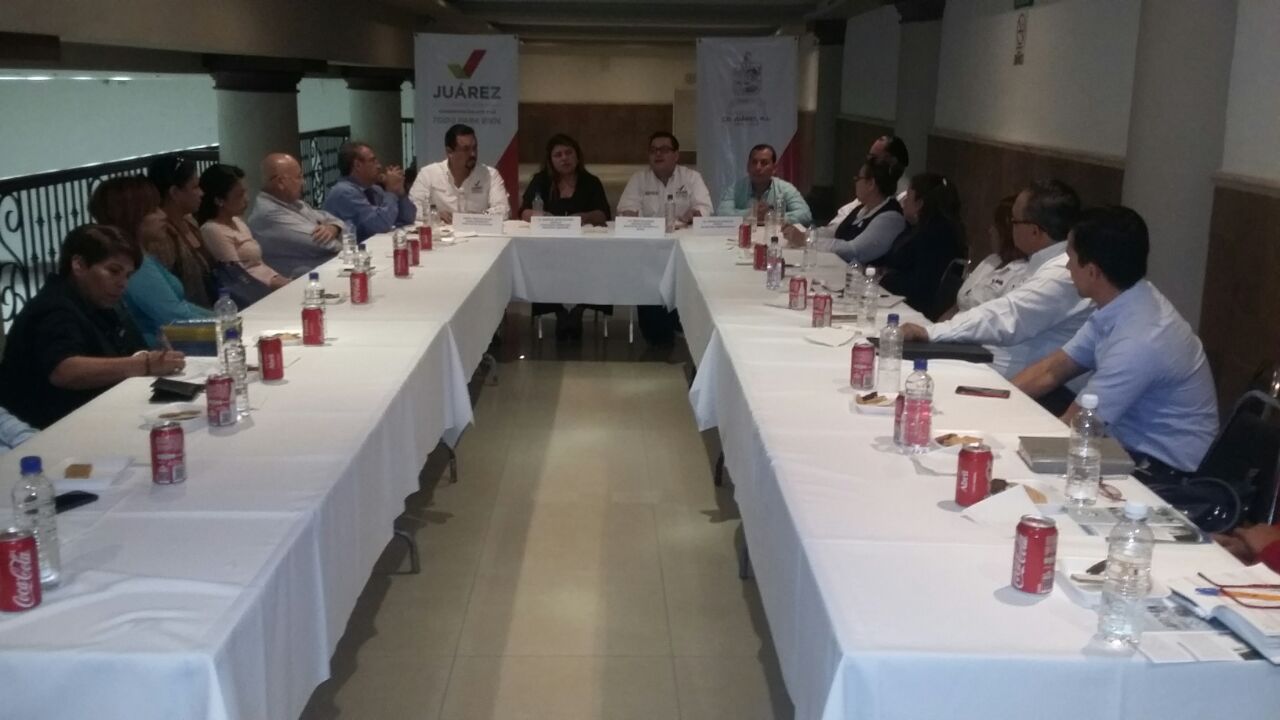 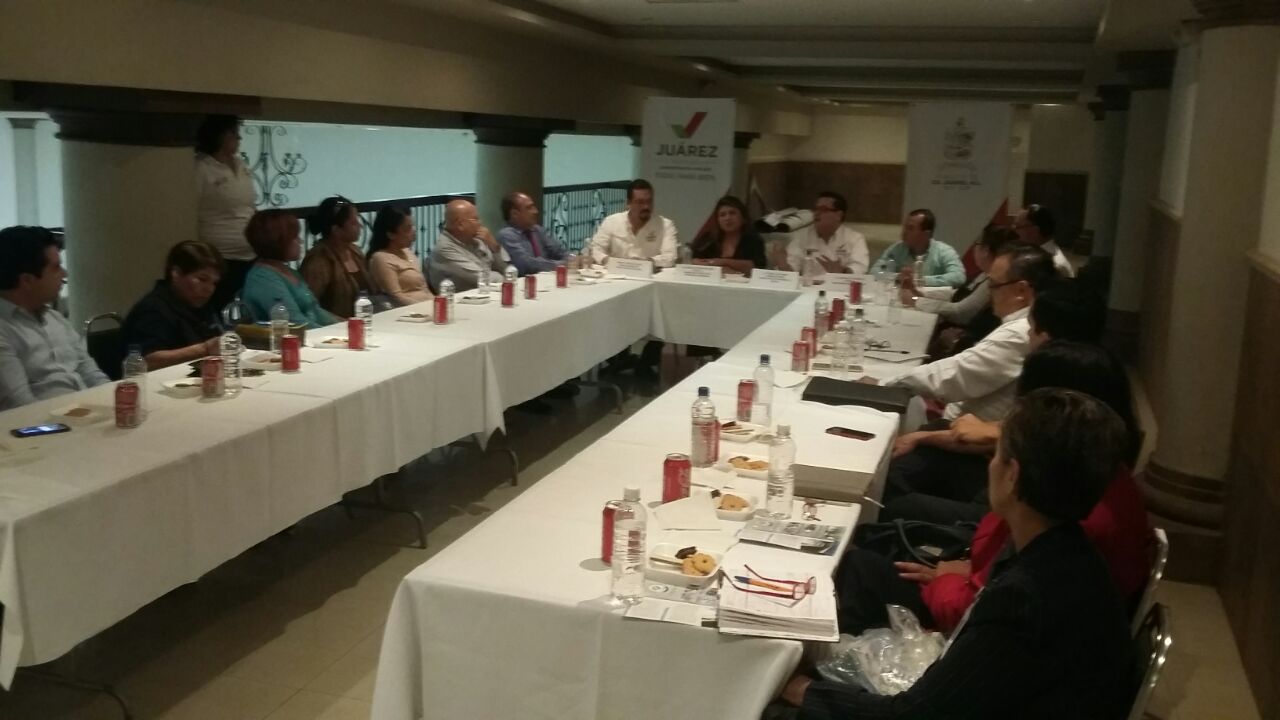 Feria de  la Prevención
Se llevo acabo el día 14 de Octubre  en el auditorio Municipal donde se impartió información a 600 alumnos  de secundaria.
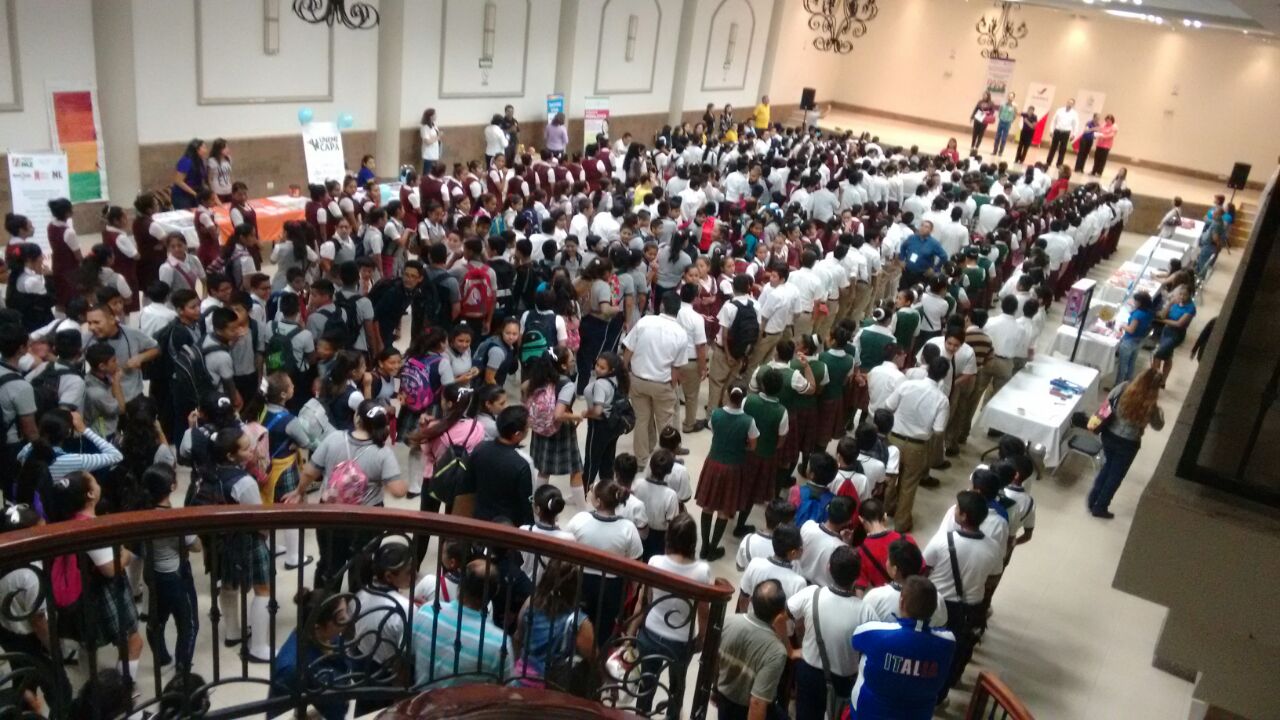 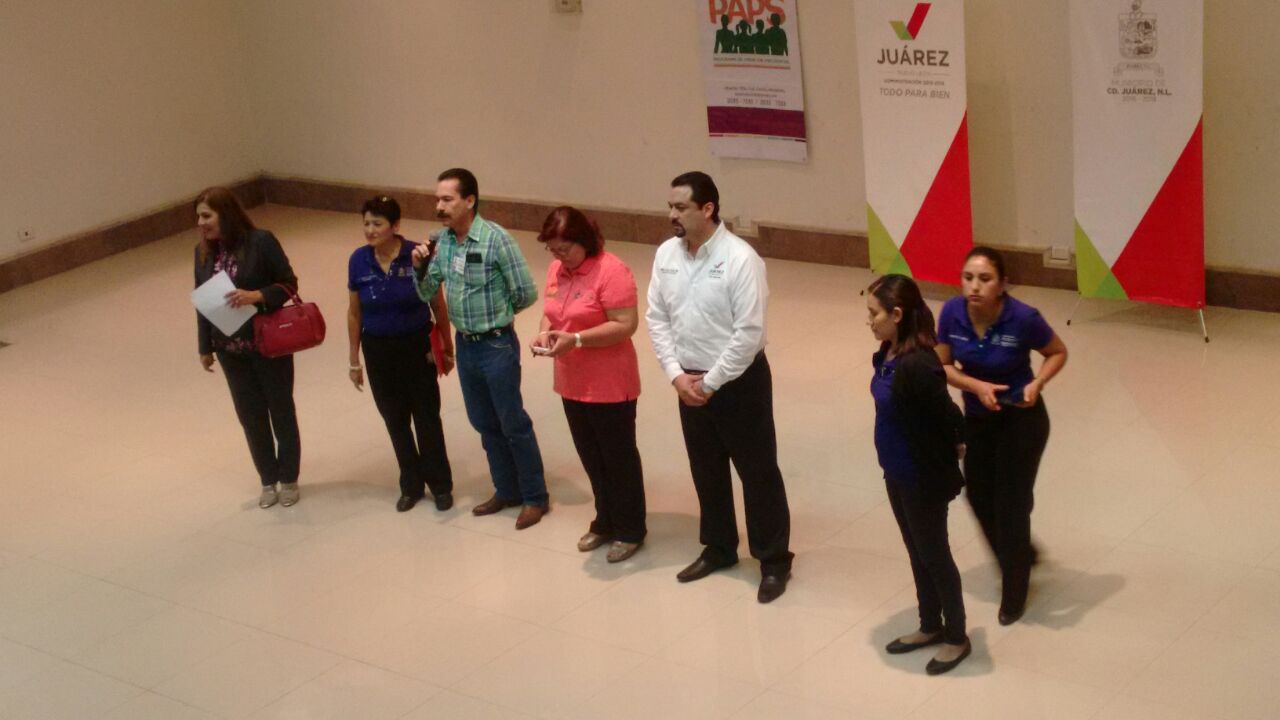 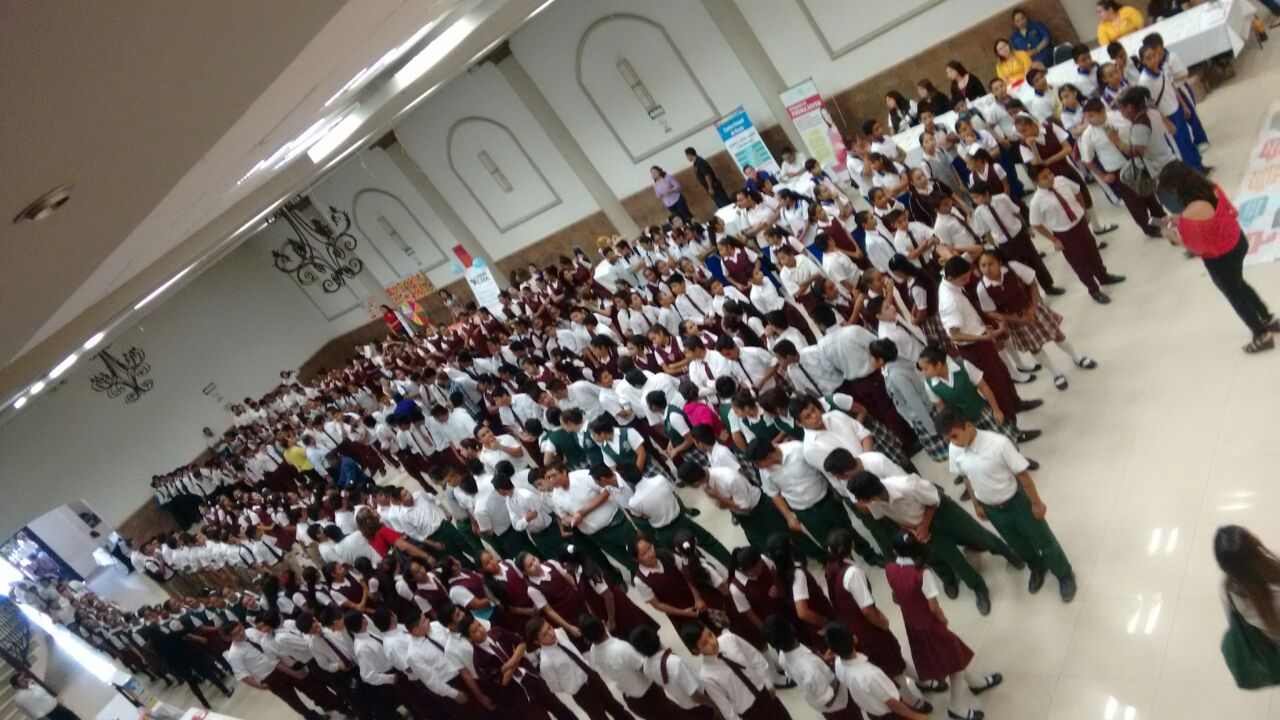 Apoyo a Escuelas
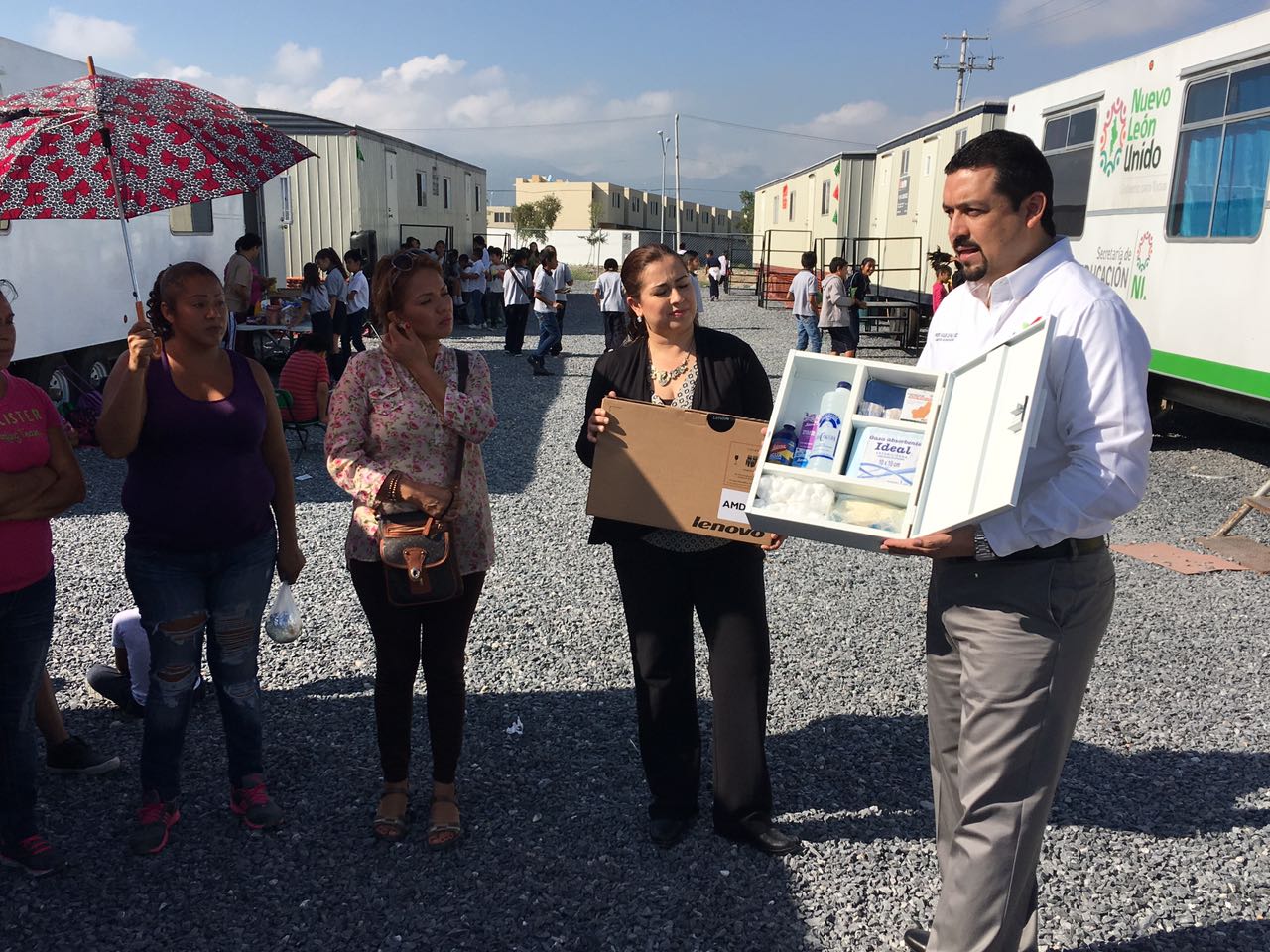 Escuela Primaria Roberto González Barrera, Directora Edith Carrera Garza en la colonia  San Francisco.
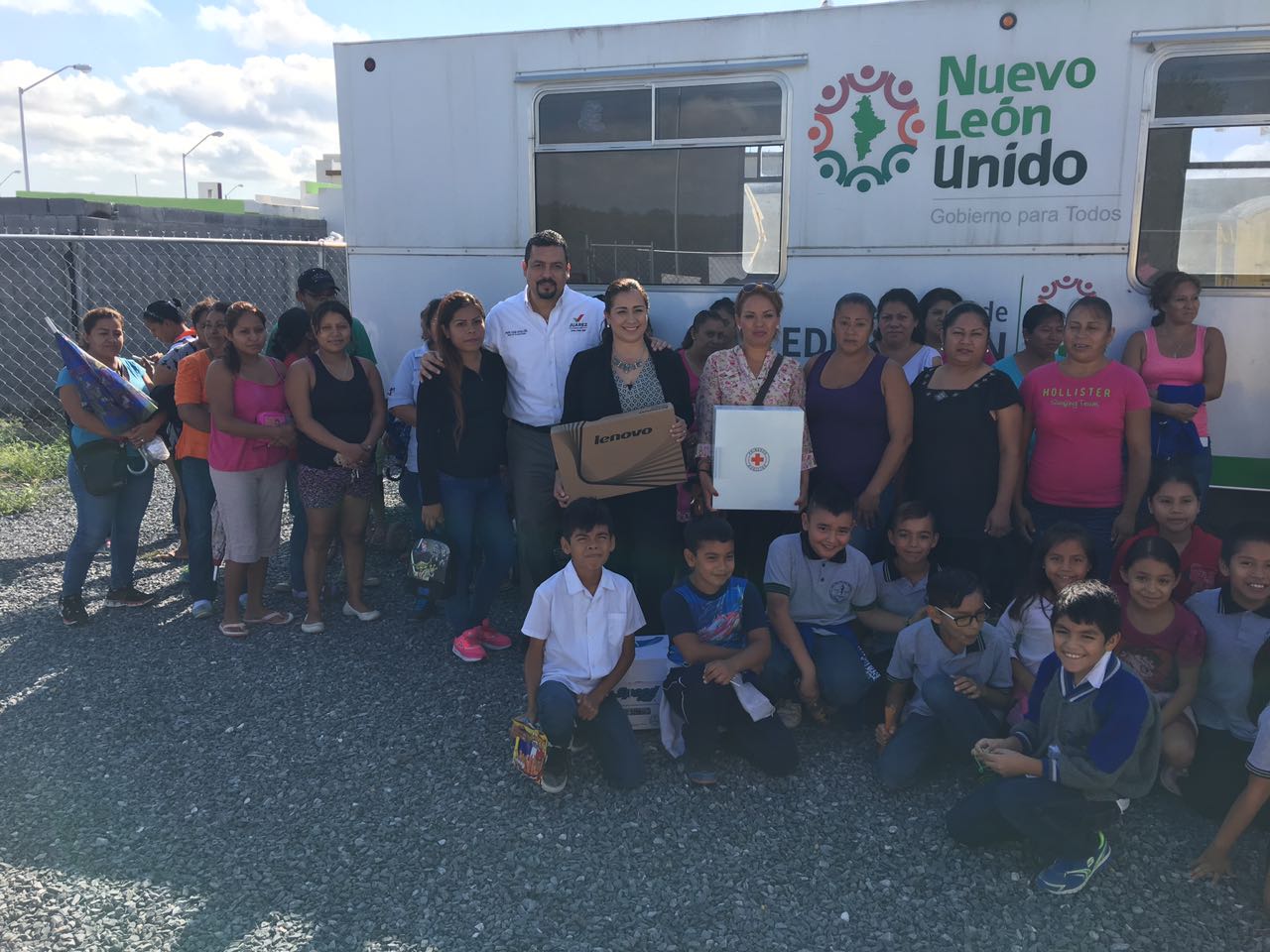 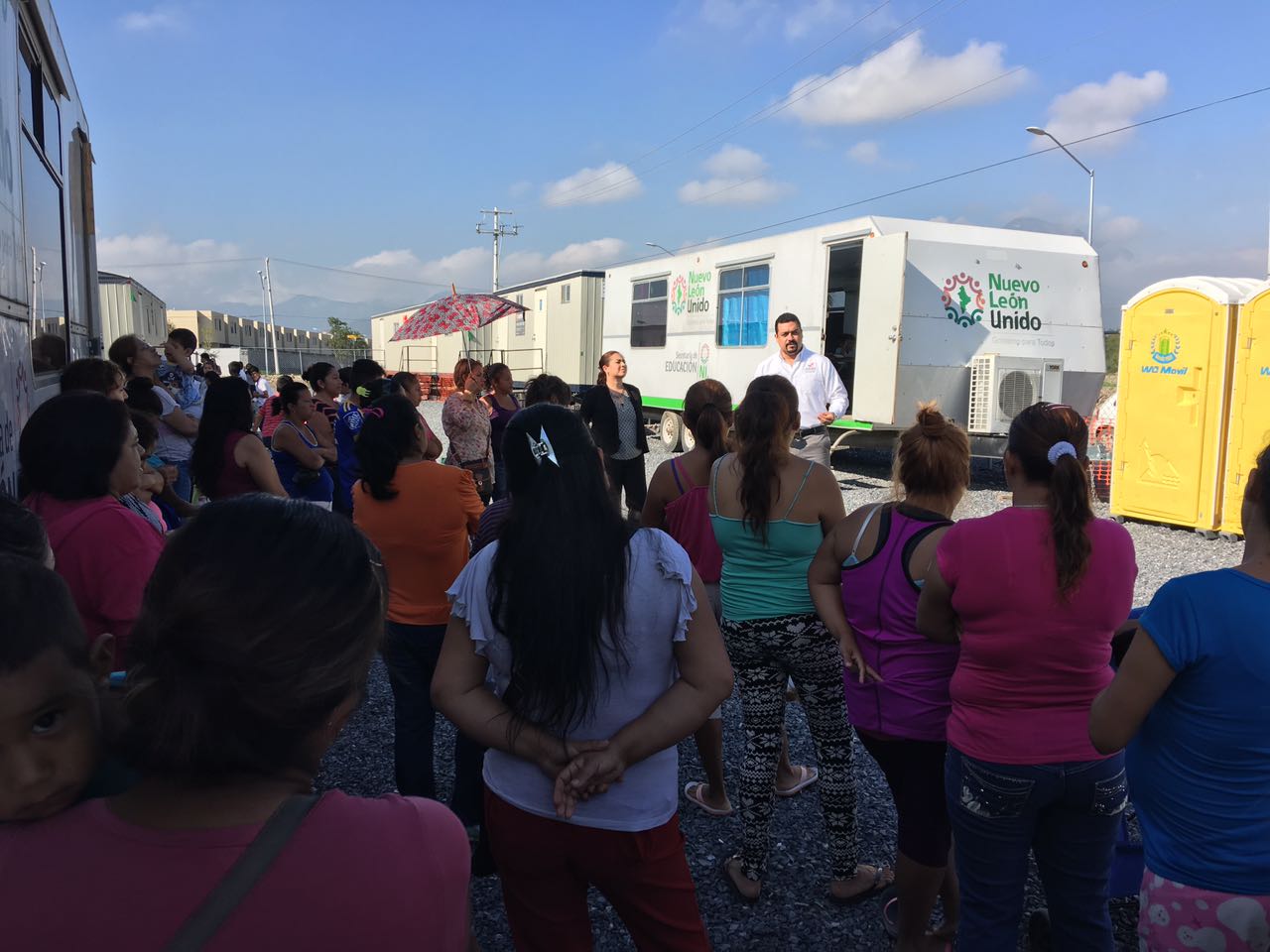 PRESIDENCIA MUNICIPAL CD. JUÁREZ N.L.
SECRETARIA DE DESARROLLO SOCIAL
DIRECCIÓN DE DEPORTES
ADMON. 2015-2018
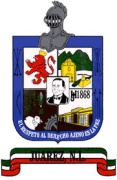 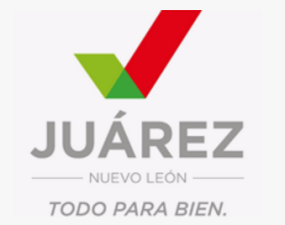 REPORTE DE OCTUBRE
PROF. JUAN ENRIQUE RODRIGUEZ CARRILLO
DIRECTOR DE DEPORTES
LUCHA CONTRA EL CÁNCER DE MAMA
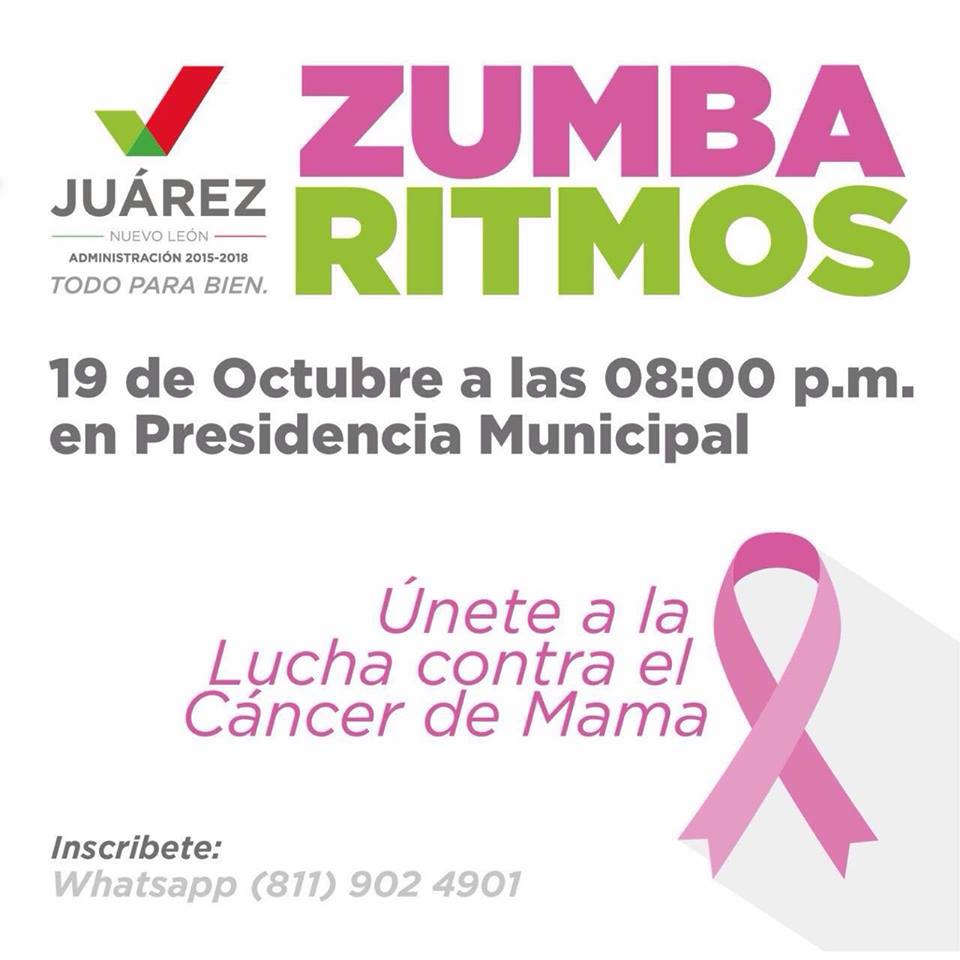 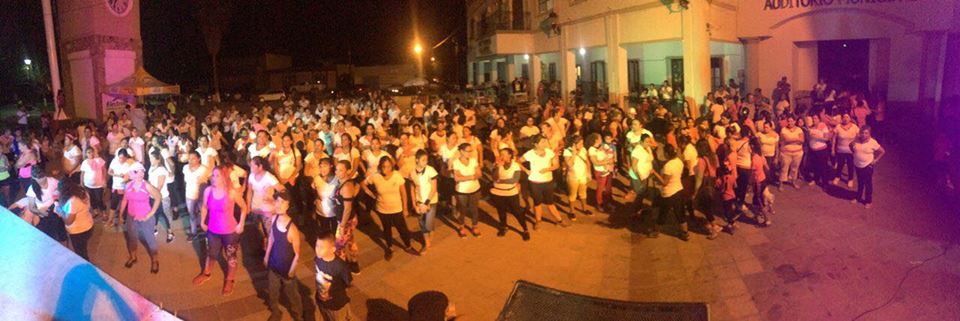 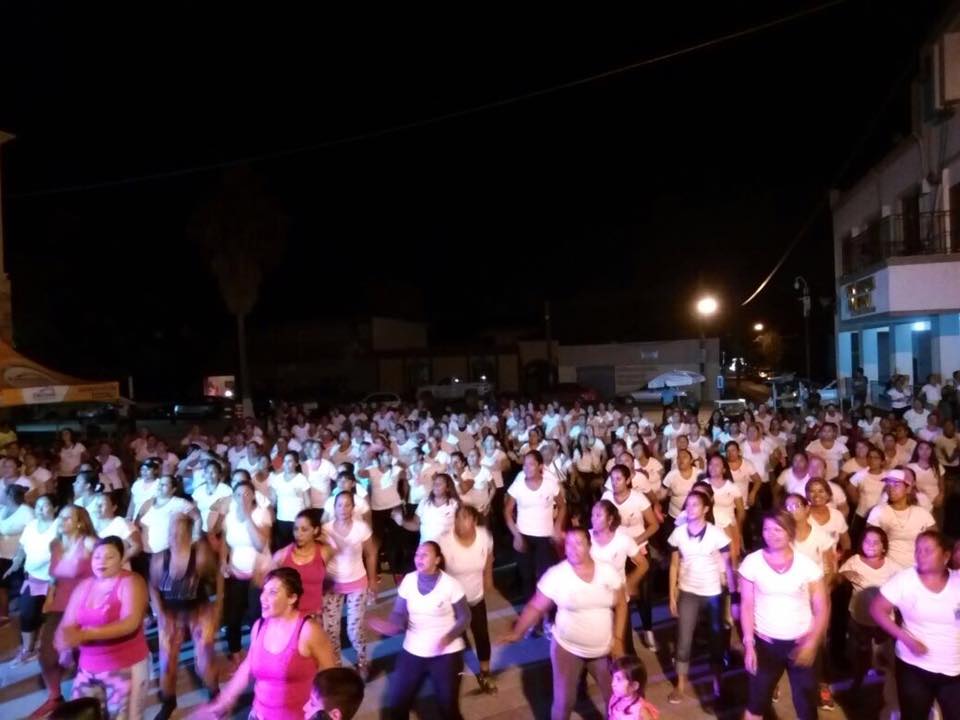 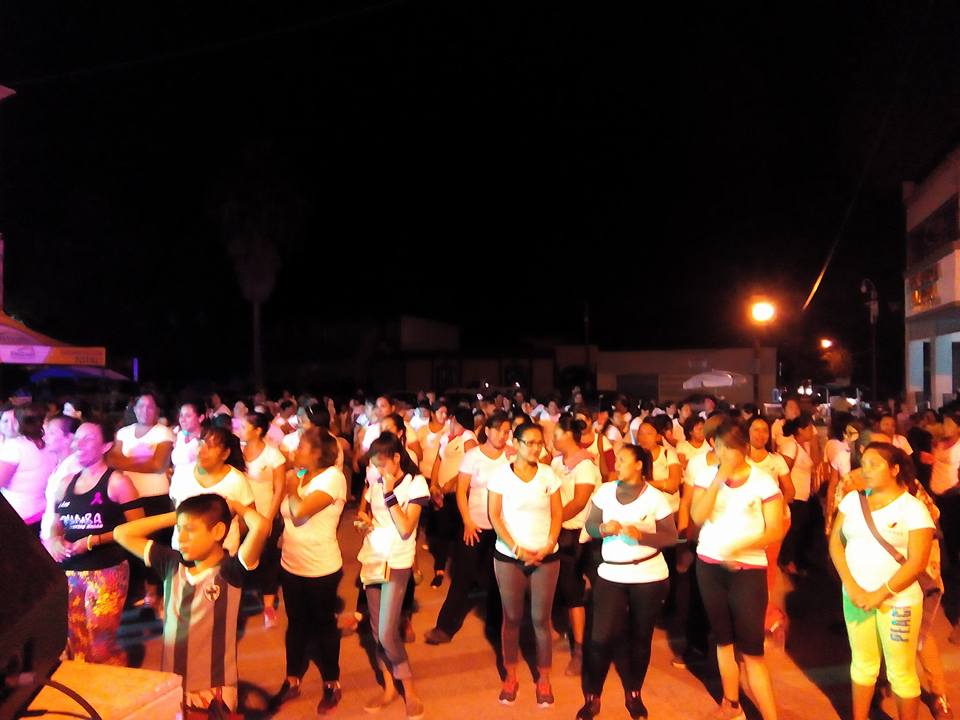 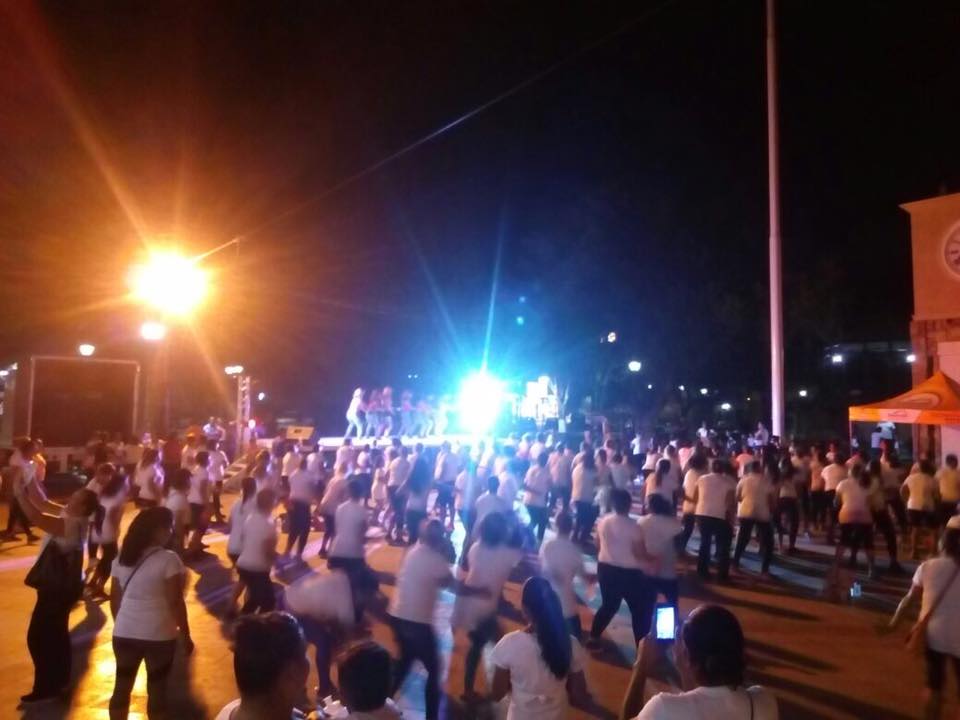 SPACEWALK 5K
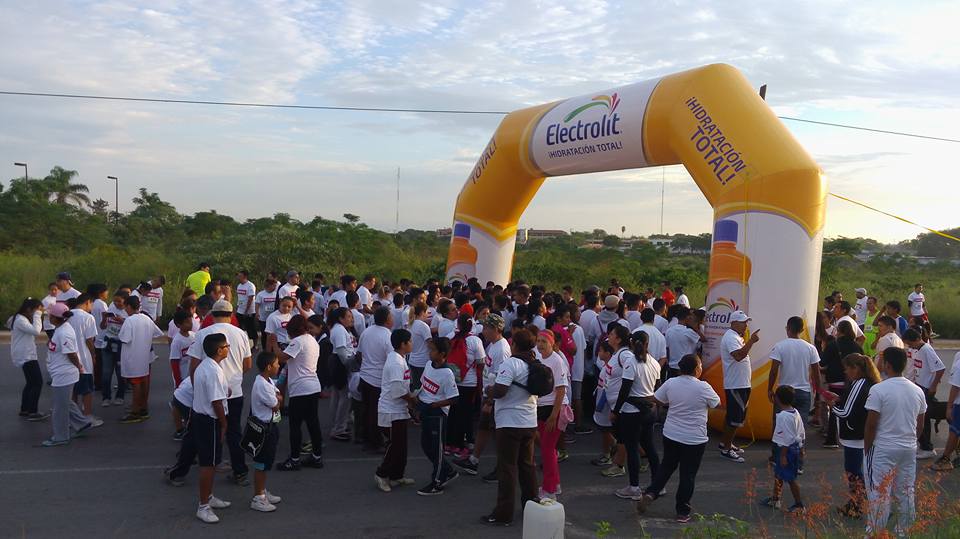 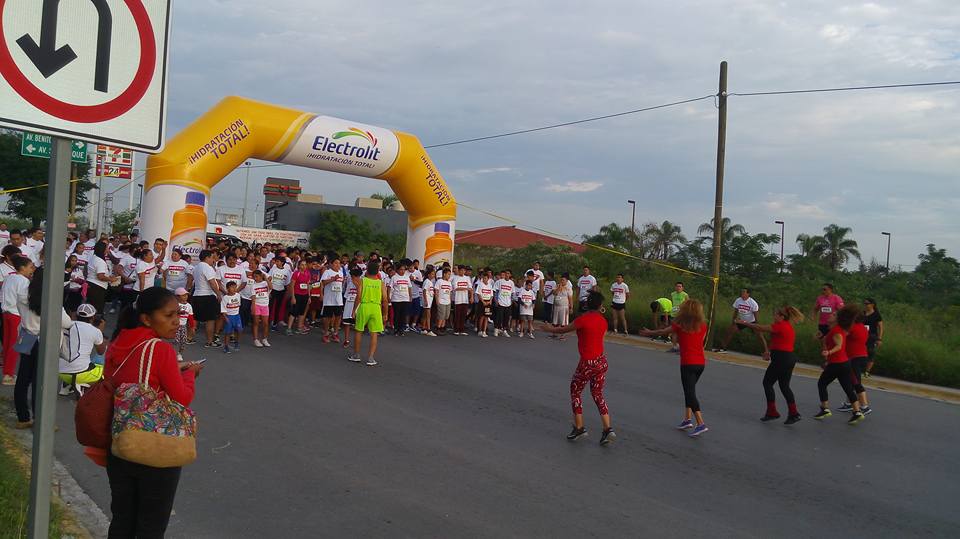 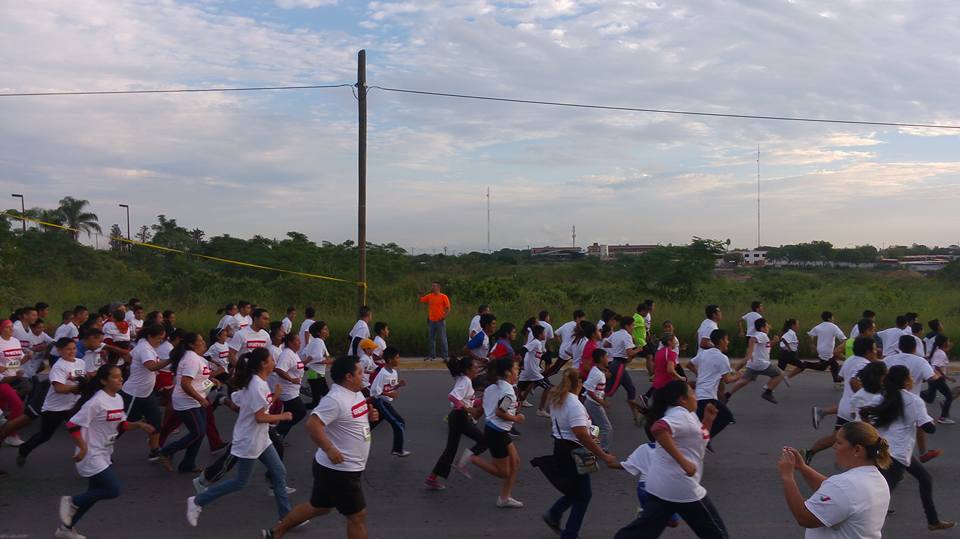 ZUMBA
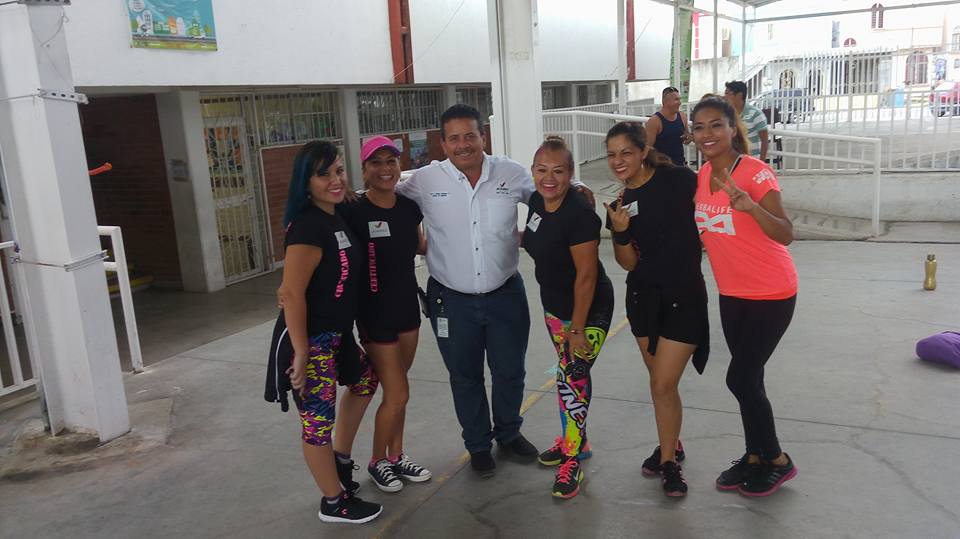 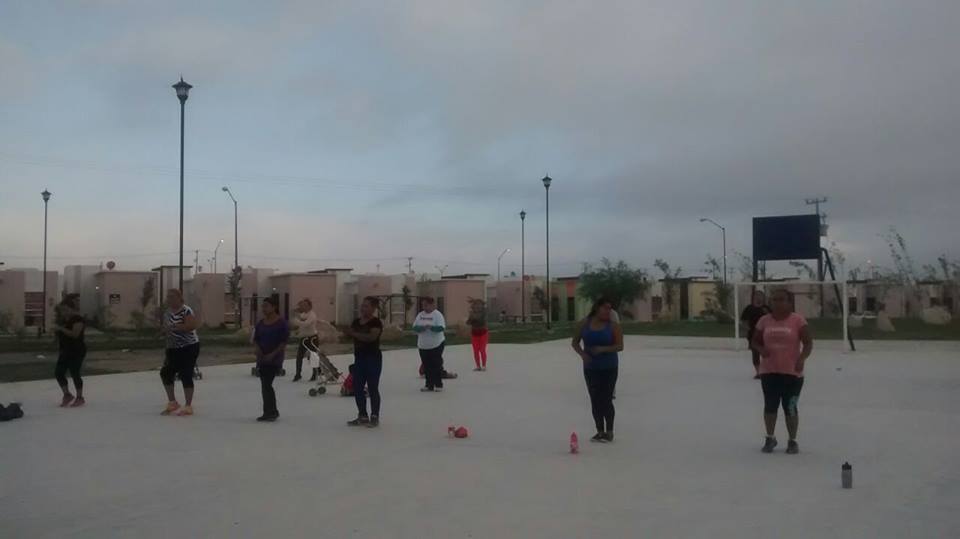 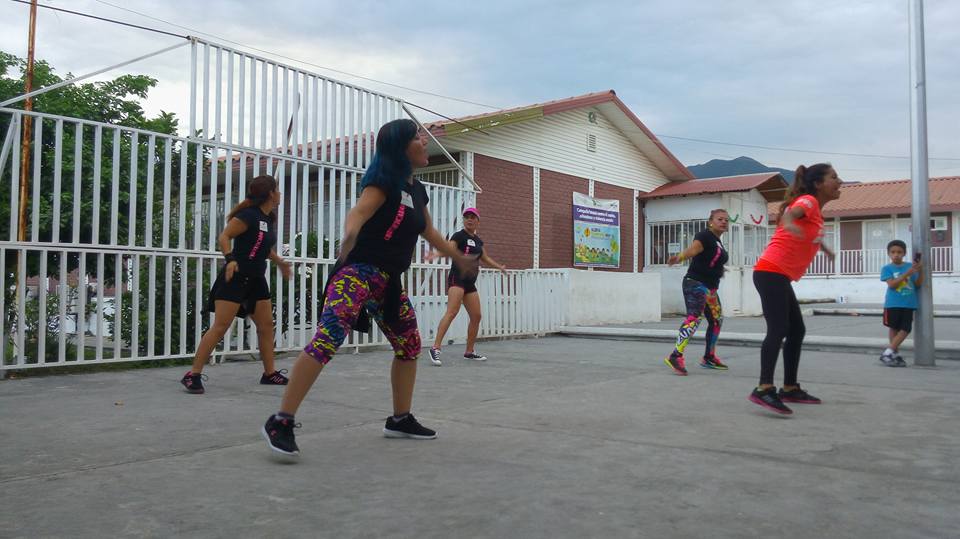 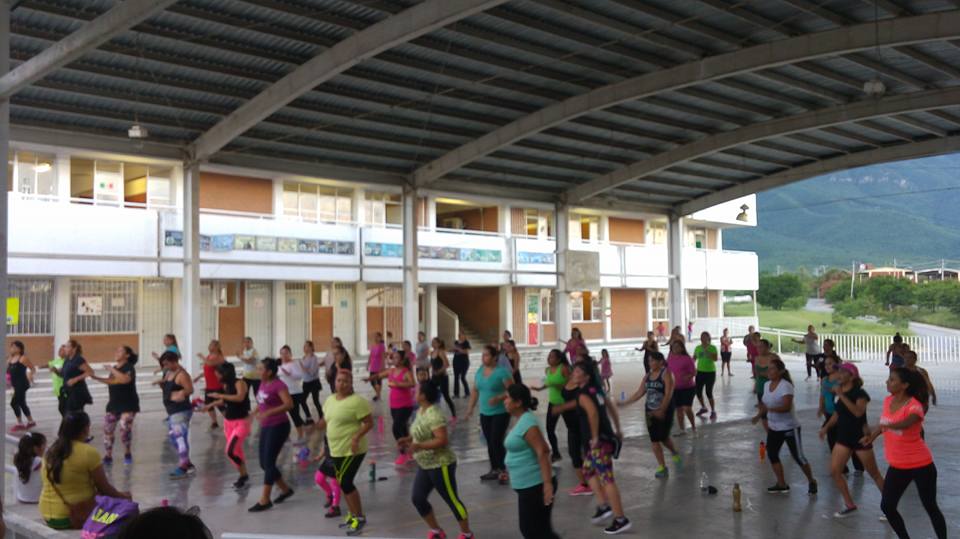 CLASES DEPORTIVAS
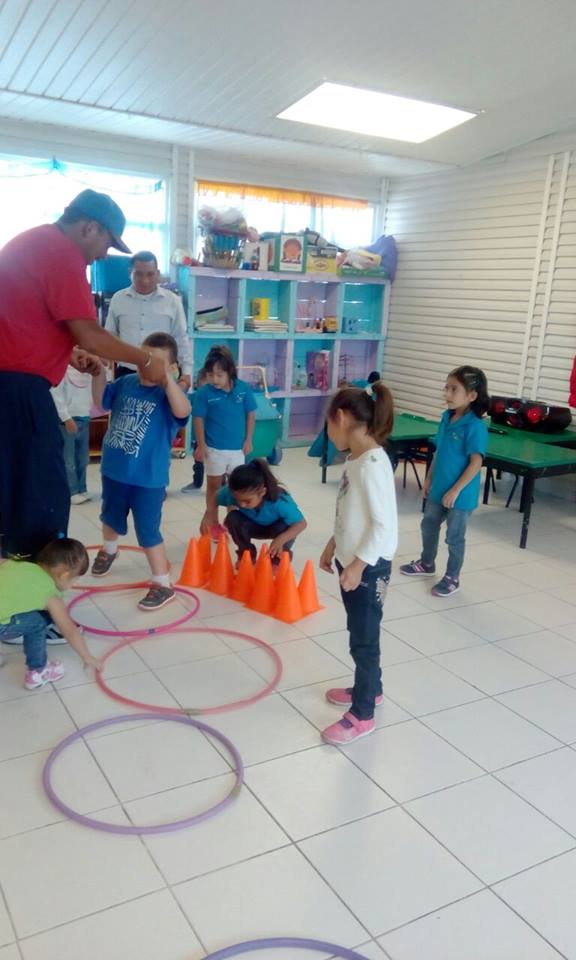 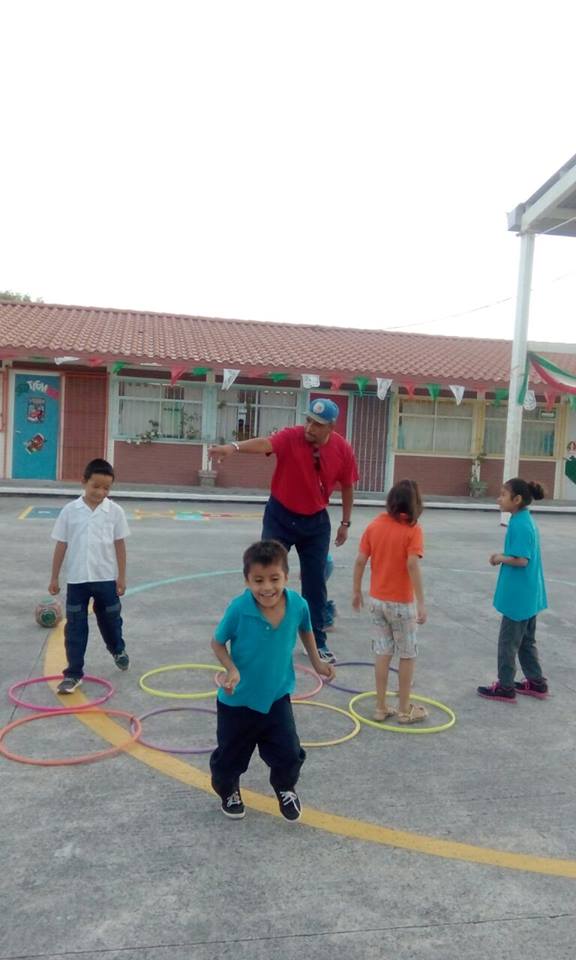 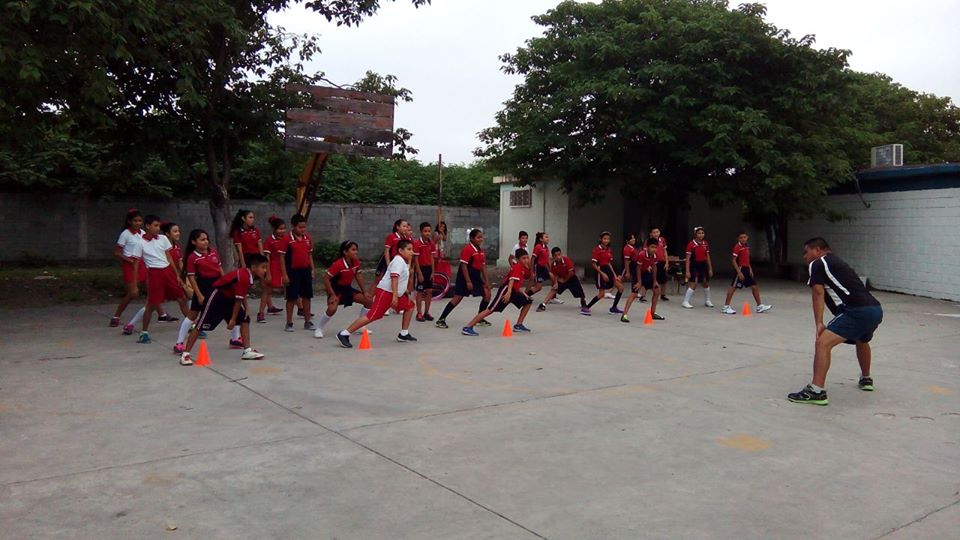 EXAMEN DE KARATE DO
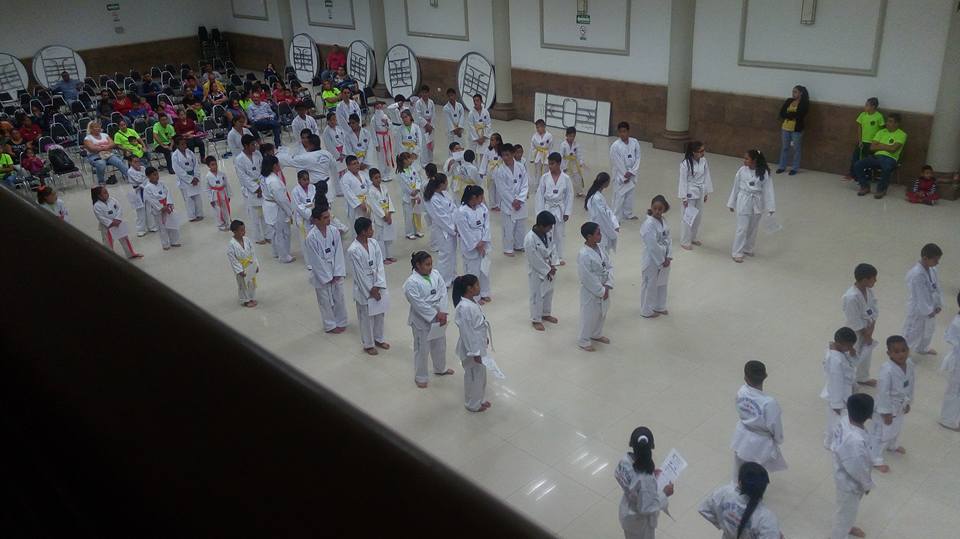 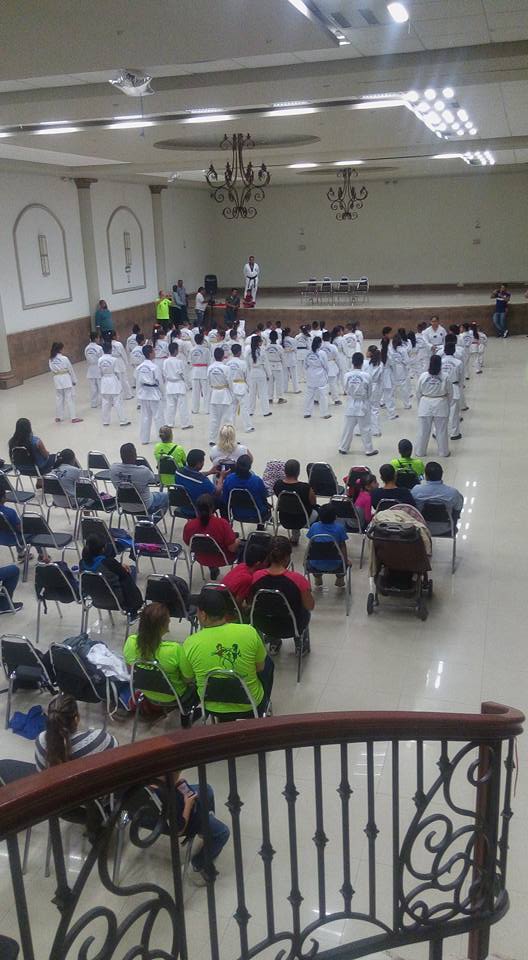 VISITANDO LIGAS MUNICIPALES
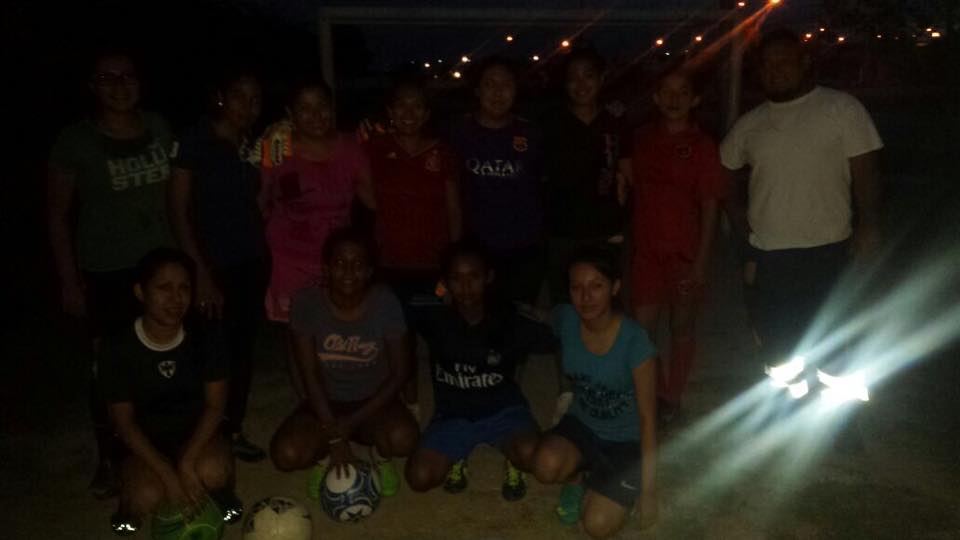 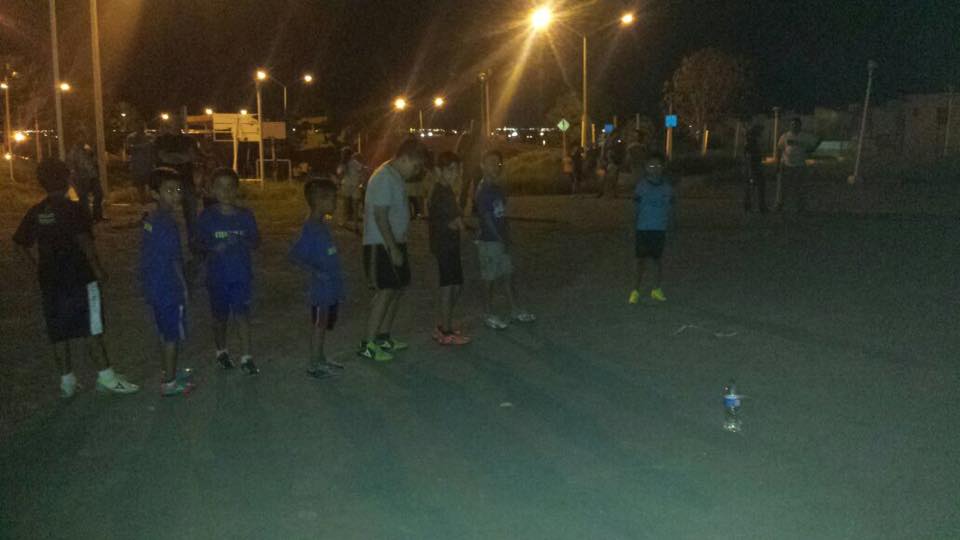 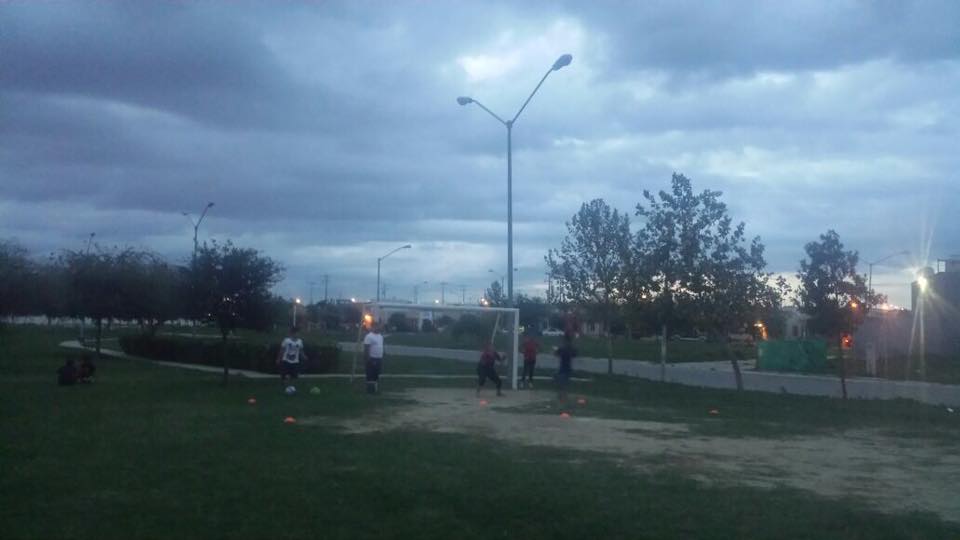 COMPETENCIA SELECCIÓN 
MAGDALENA VS DEPORTIVO BANCARIO
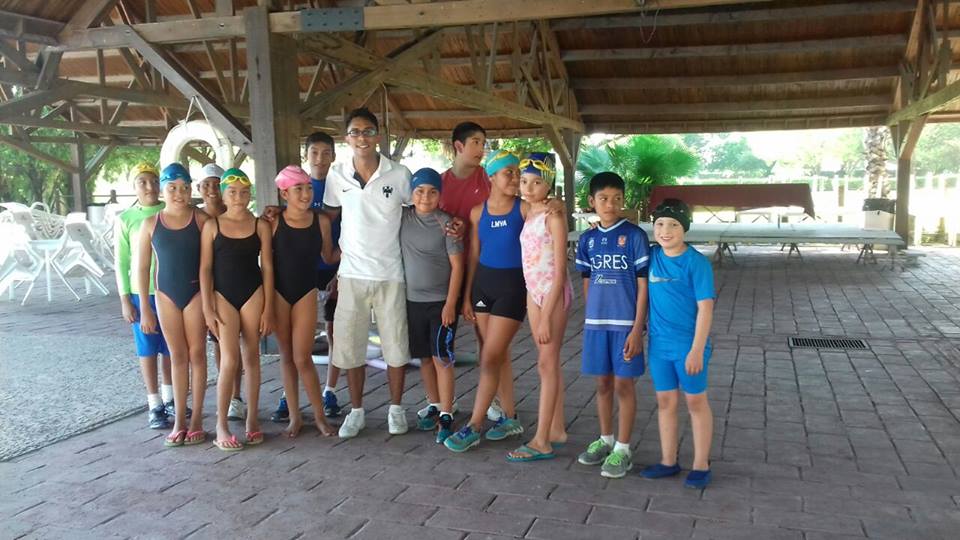 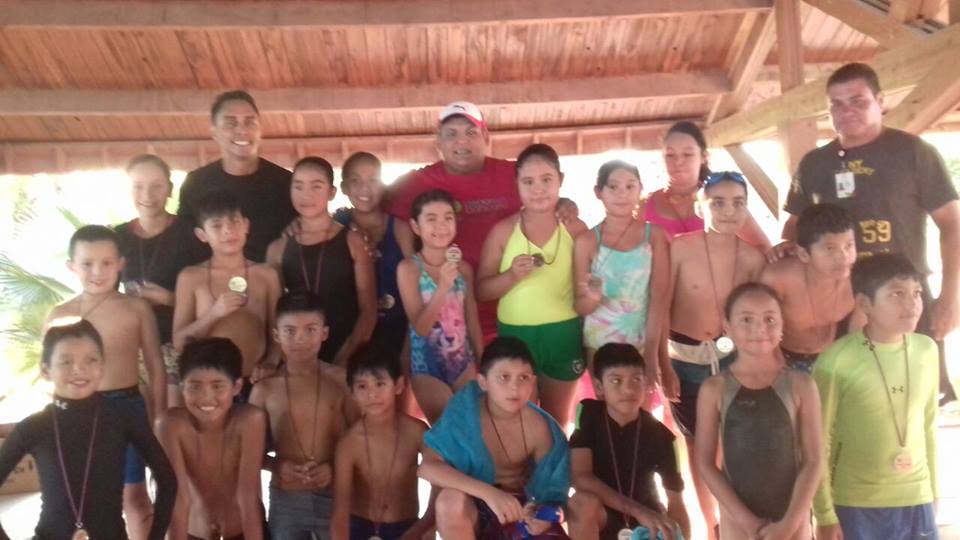 CIRCUITO DE DESTREZA
“CAM AMELIA GONZALEZ RODRIGUEZ”
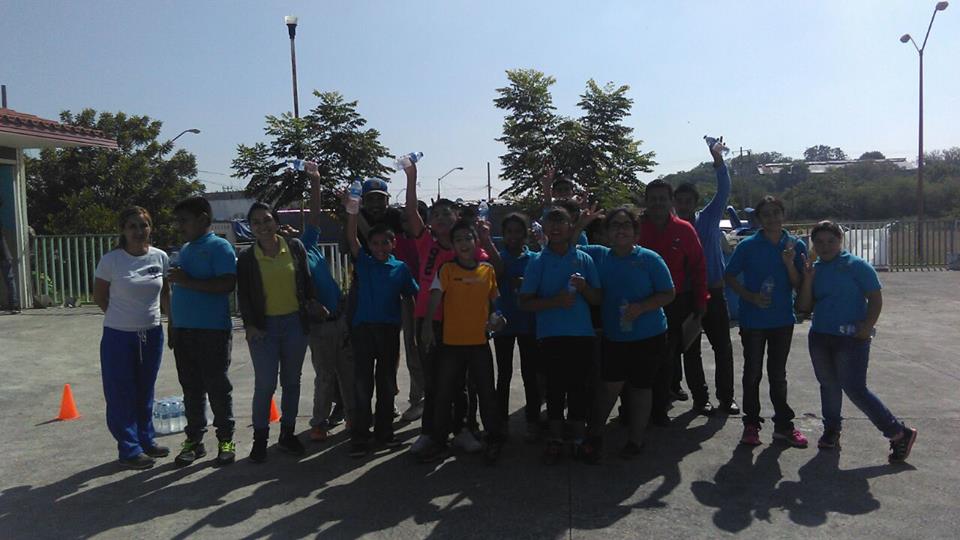 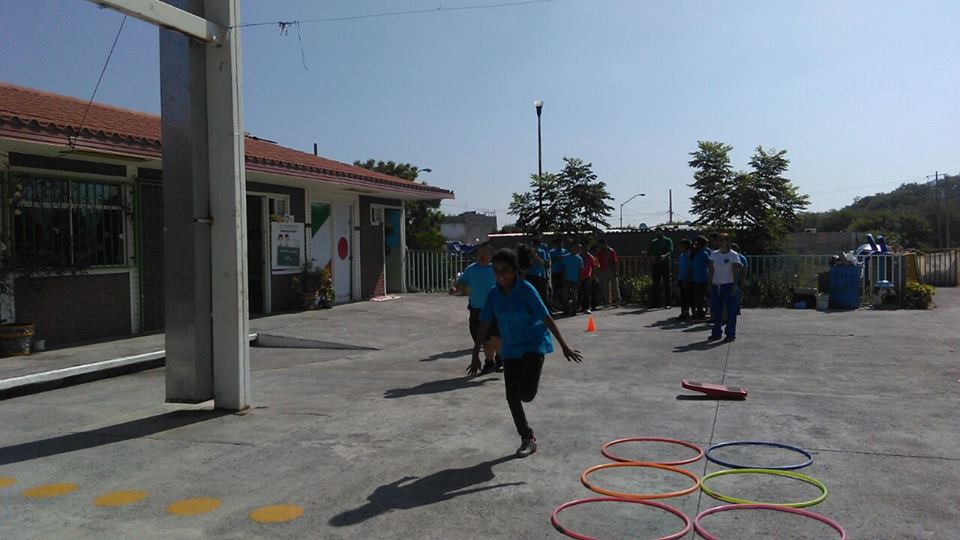 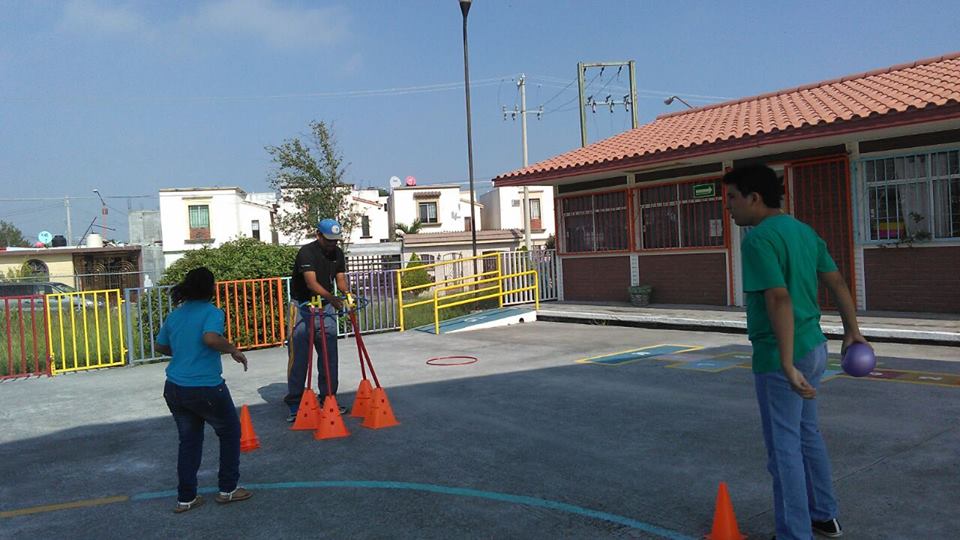 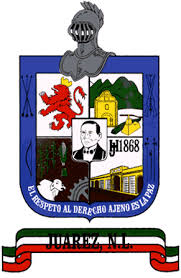 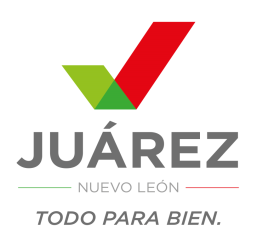 PRESIDENCIA MUNICIPAL
 JUÁREZ, N. L. 
DIRECCIÓN DE CULTURA
INFORME DE ACTIVIDADES DE LA DIRECCIÓN DE CULTURA MUNICIPIO DE JUÁREZ NUEVO LEÓN
MES DE
 OCTUBRE 2016

DIRECTOR
PROFR. JOSE JESUS LIMON RODRIGUEZ
OCTUBRE 
DOMINGOS CULTURALES (FRECUENCIA SEMANAL) CIRCUITO ESCÉNICO METROPOLITANO
MIÉRCOLES DE MUSEO (FRECUENCIA SEMANAL)
TALLERES DE GUITARRA (BIBLIOTECAS Y KIOSCO MUNICIPAL)
APOYO ESCOLAR